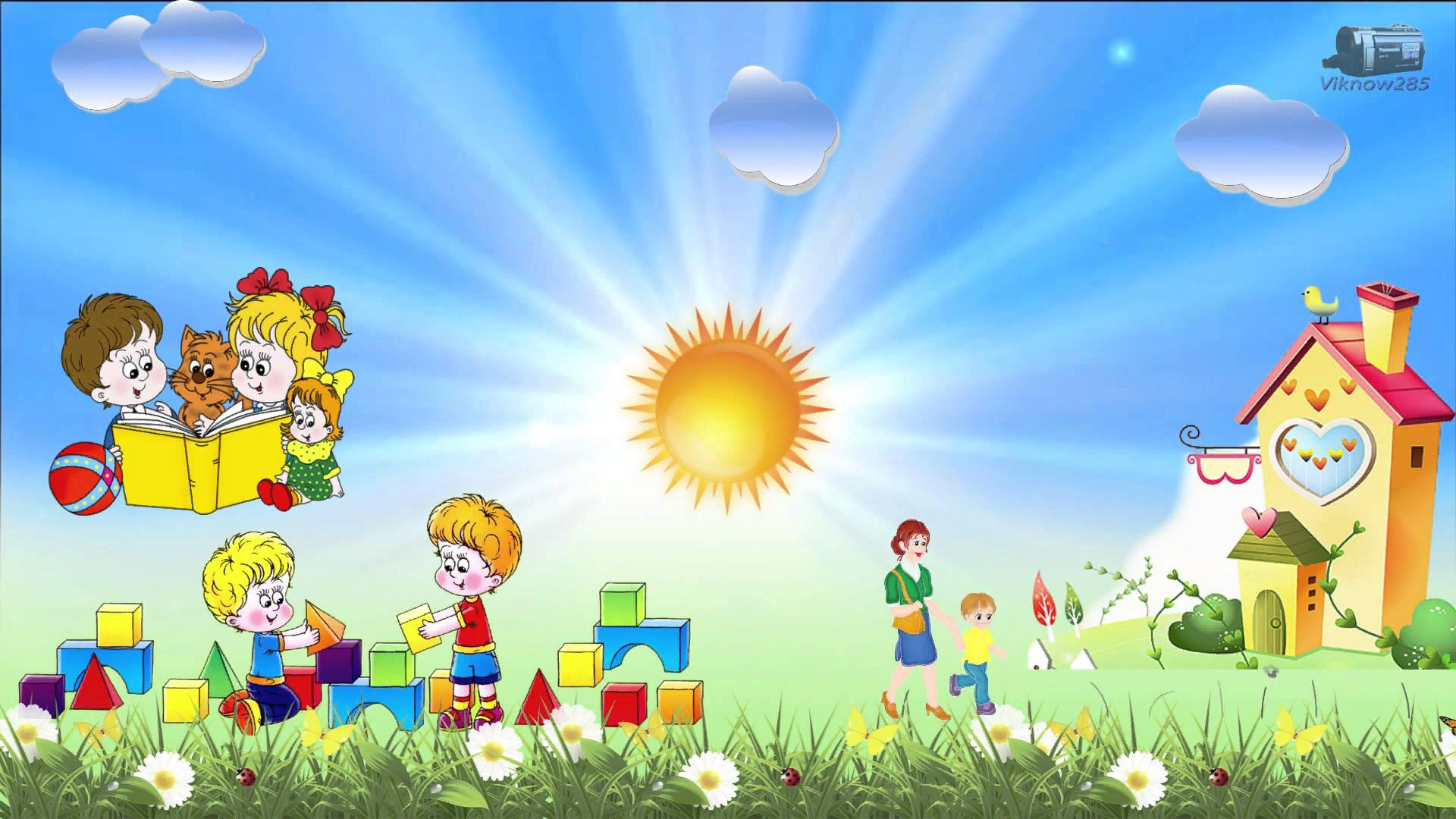 Организация работы 
       с родителями в ДОУ




                                                                 Воспитатель: Овсянникова И.В.
                                                                     МДОУ детский сад "Теремок"



                                              г. Мышкин 2020г.
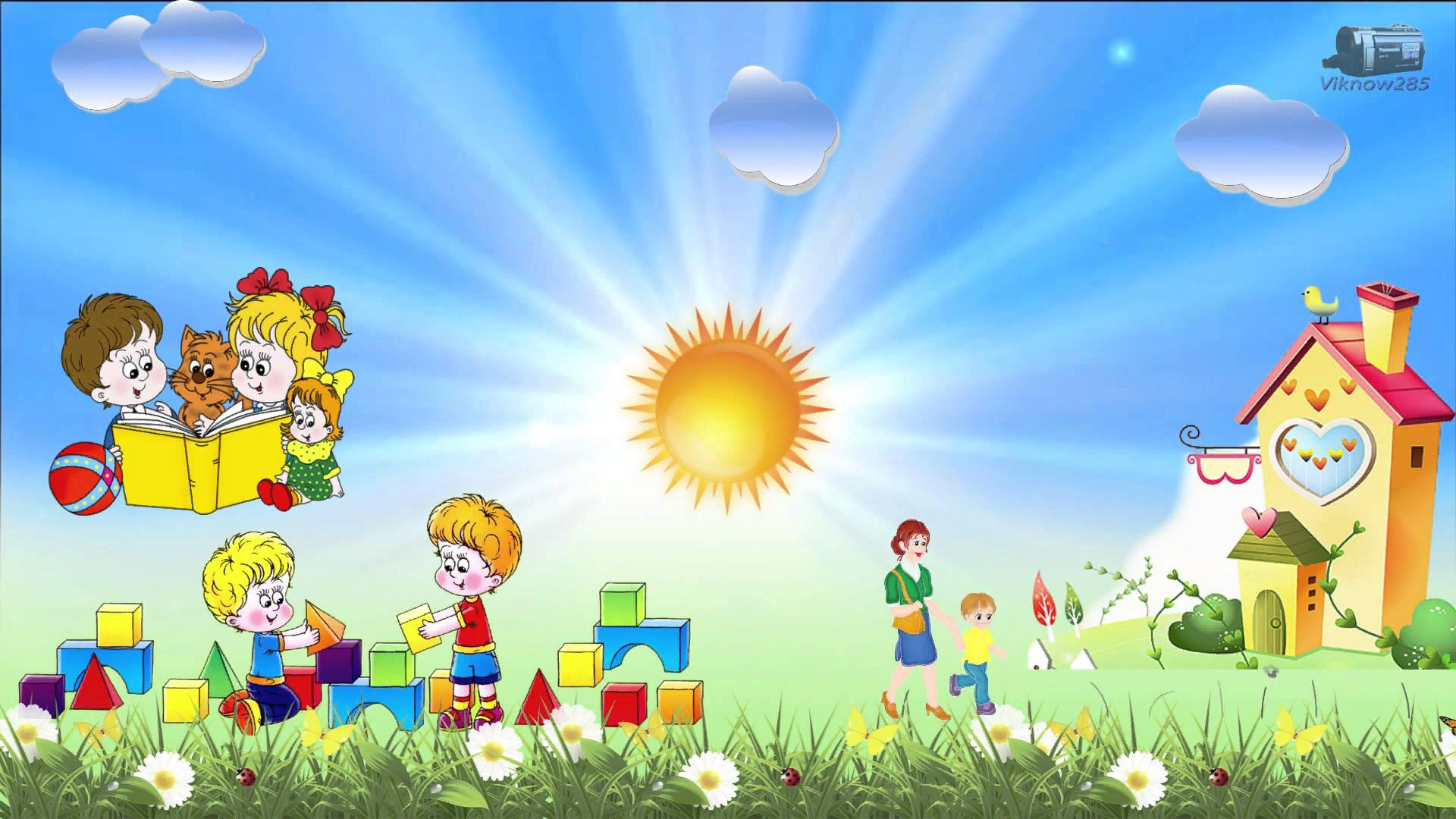 «От того, как прошло детство, 
кто вёл ребенка за руку в детские годы, что вошло в его разум и сердце из окружающего мира – от этого в решающей степени зависит, каким человеком станет сегодняшний малыш» 

                                   В. А. Сухомлинский
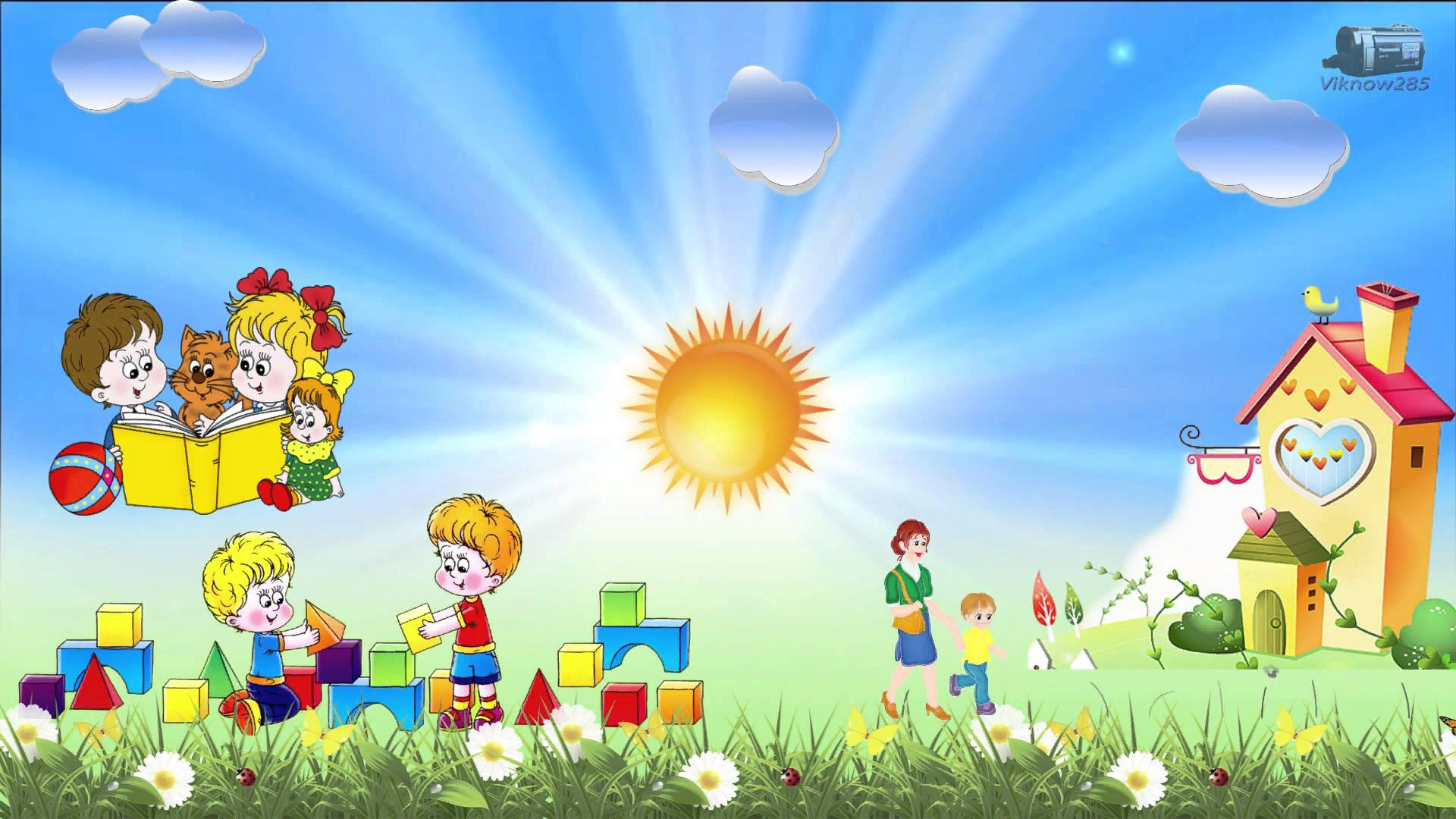 Цель: сделать родителей активными участниками педагогического процесса, оказав им помощь в реализации ответственности за воспитание и обучение детей.
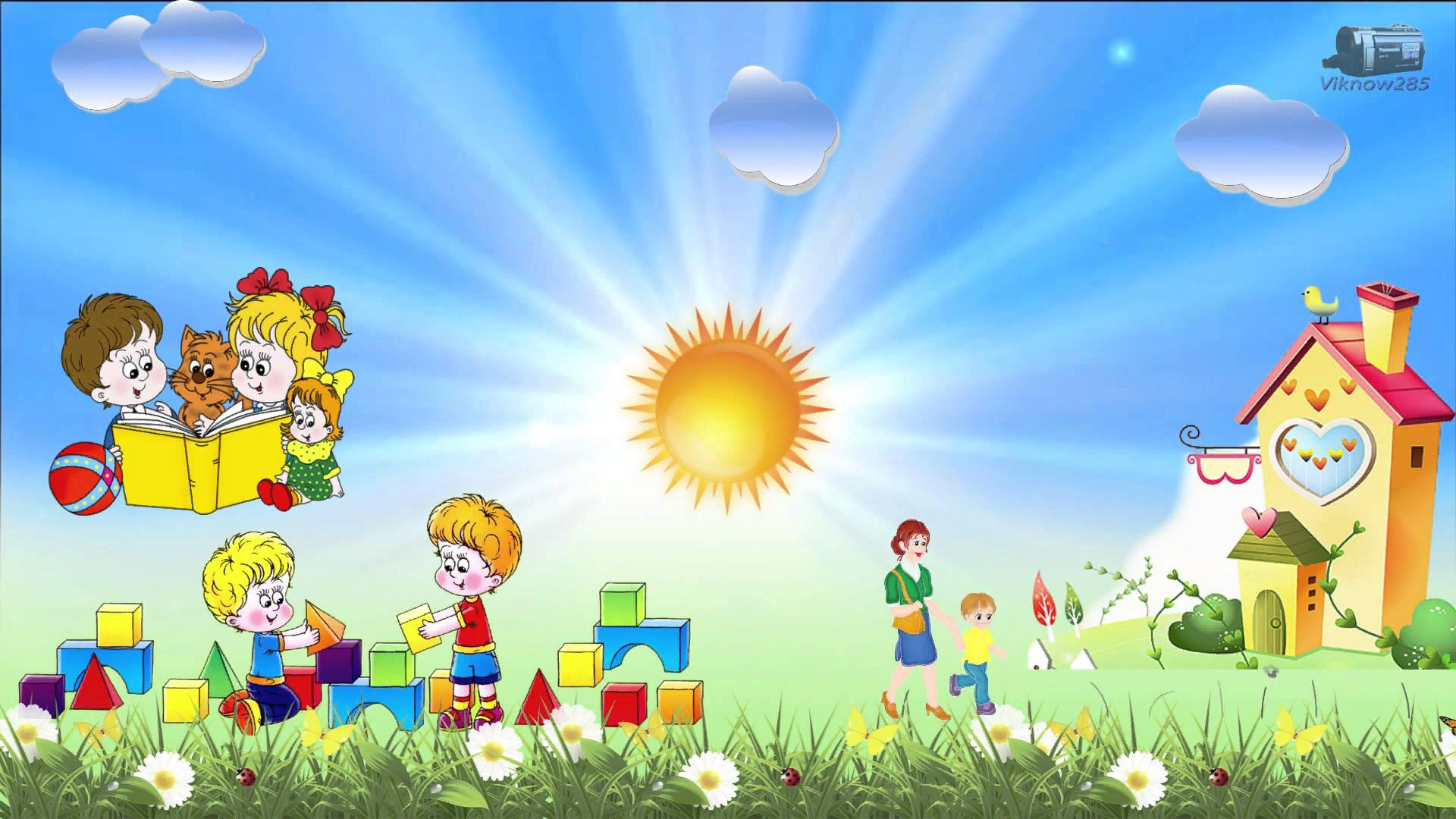 Задачи: 
*Установить партнерские отношения с семьей каждого воспитанника. 
*Объединить усилия семьи и детского сада для развития и воспитания детей. 
*Создать атмосферу взаимопонимания, общности интересов, позитивный настрой на общение и доброжелательную взаимоподдержку родителей, воспитанников и педагогов детского сада. *Активизировать и обогащать умения родителей по воспитанию детей. 
*Поддерживать уверенность родителей (законных представителей) в собственных педагогических возможностях
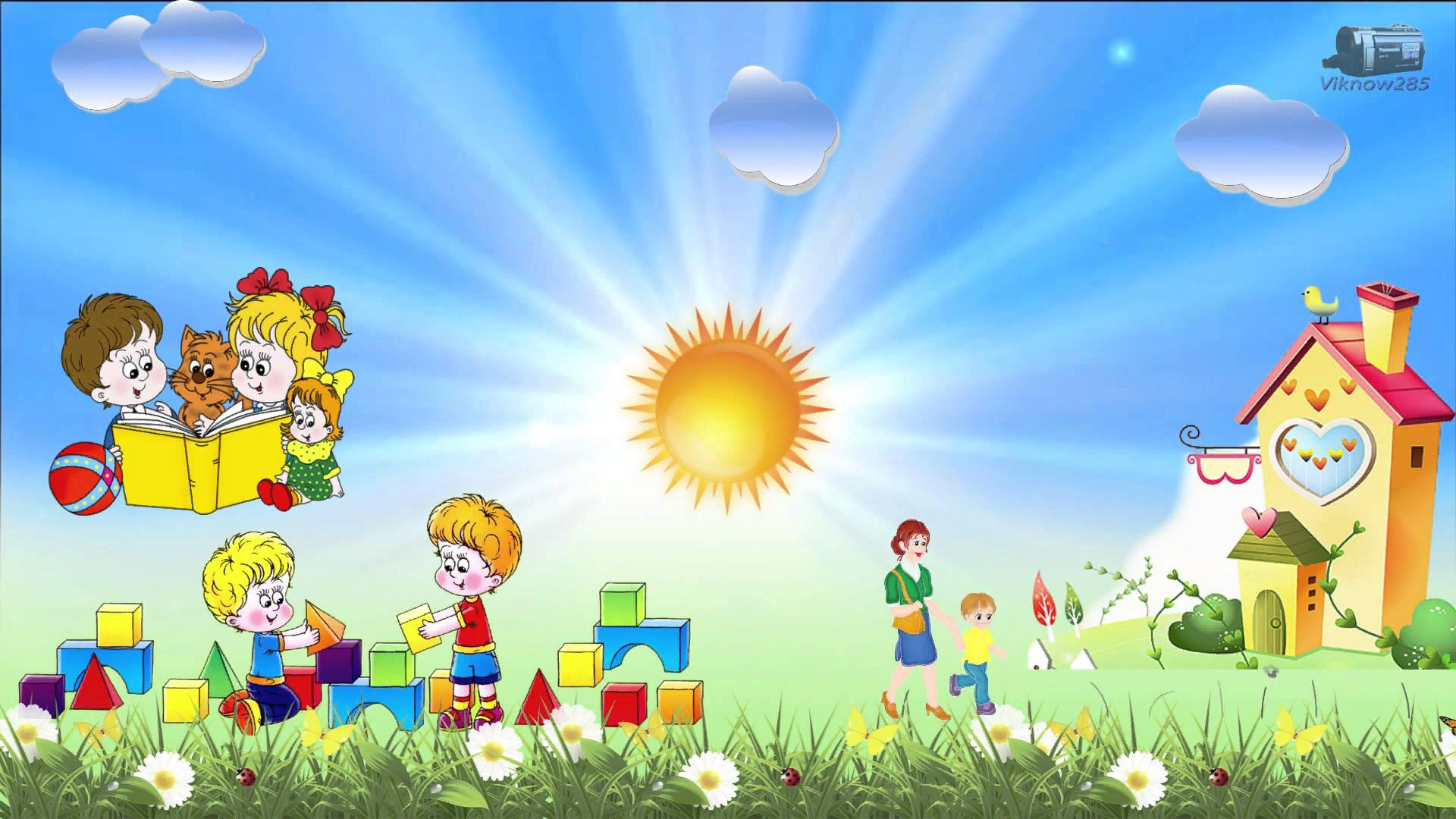 В группе мы активно сотрудничаем с родителями, используя разные формы работы: 
*нетрадиционные формы организации родительских собраний, 
*совместные праздники, досуги, развлечения, чаепития, 
* участие родителей в конкурсах, выставках, *организация совместной трудовой деятельности, 
*наглядное оформление стендов, уголков, фотовыставки, *консультации, 
*анкетирование,
 *индивидуальные беседы и др.
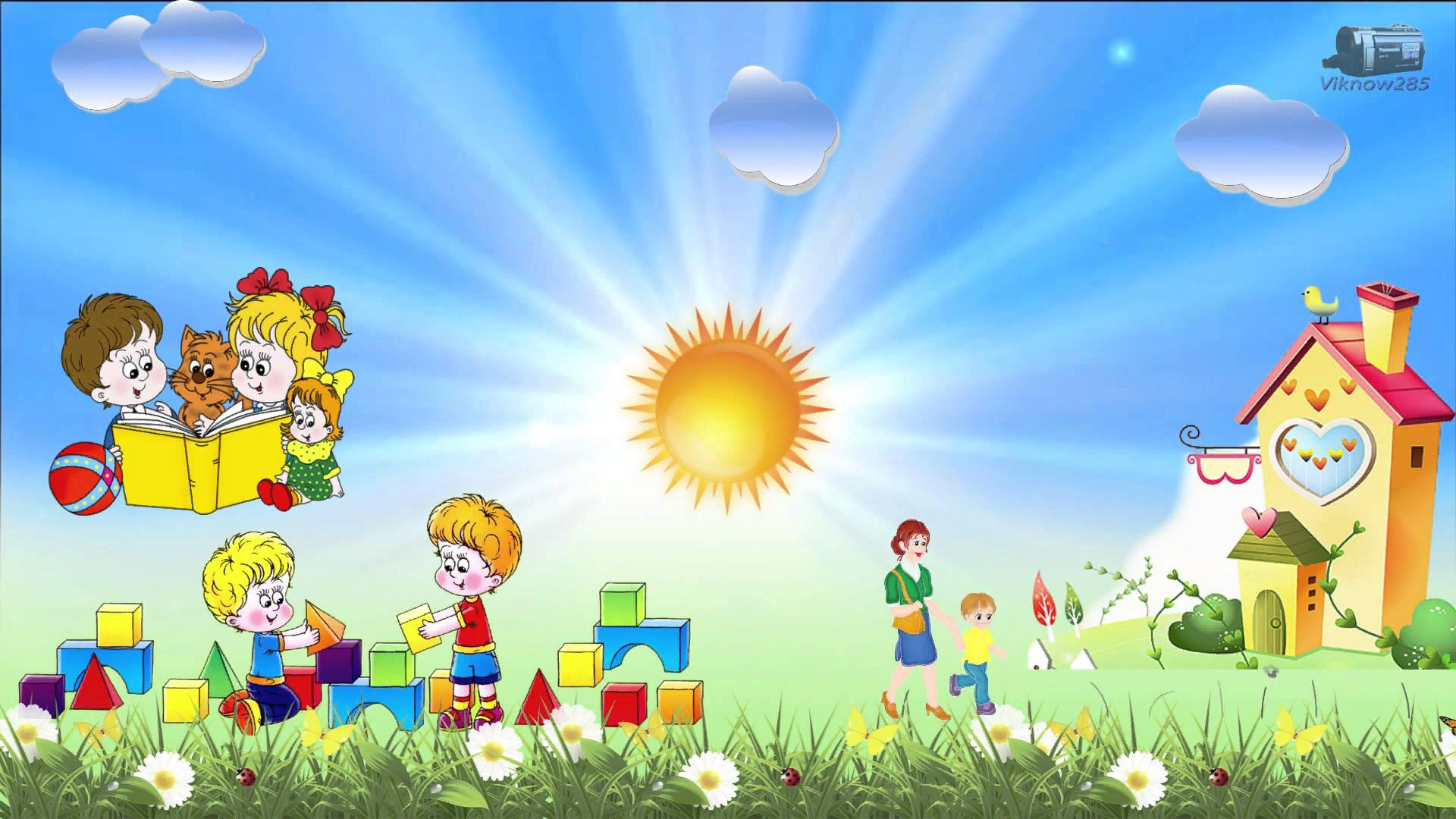 Основная цель всех видов форм взаимодействия ДОУ с семьёй – установление доверительных отношений с детьми, родителями и педагогами, объединение их в одну команду, воспитание потребности делиться друг с другом своими проблемами и совместно их решать.
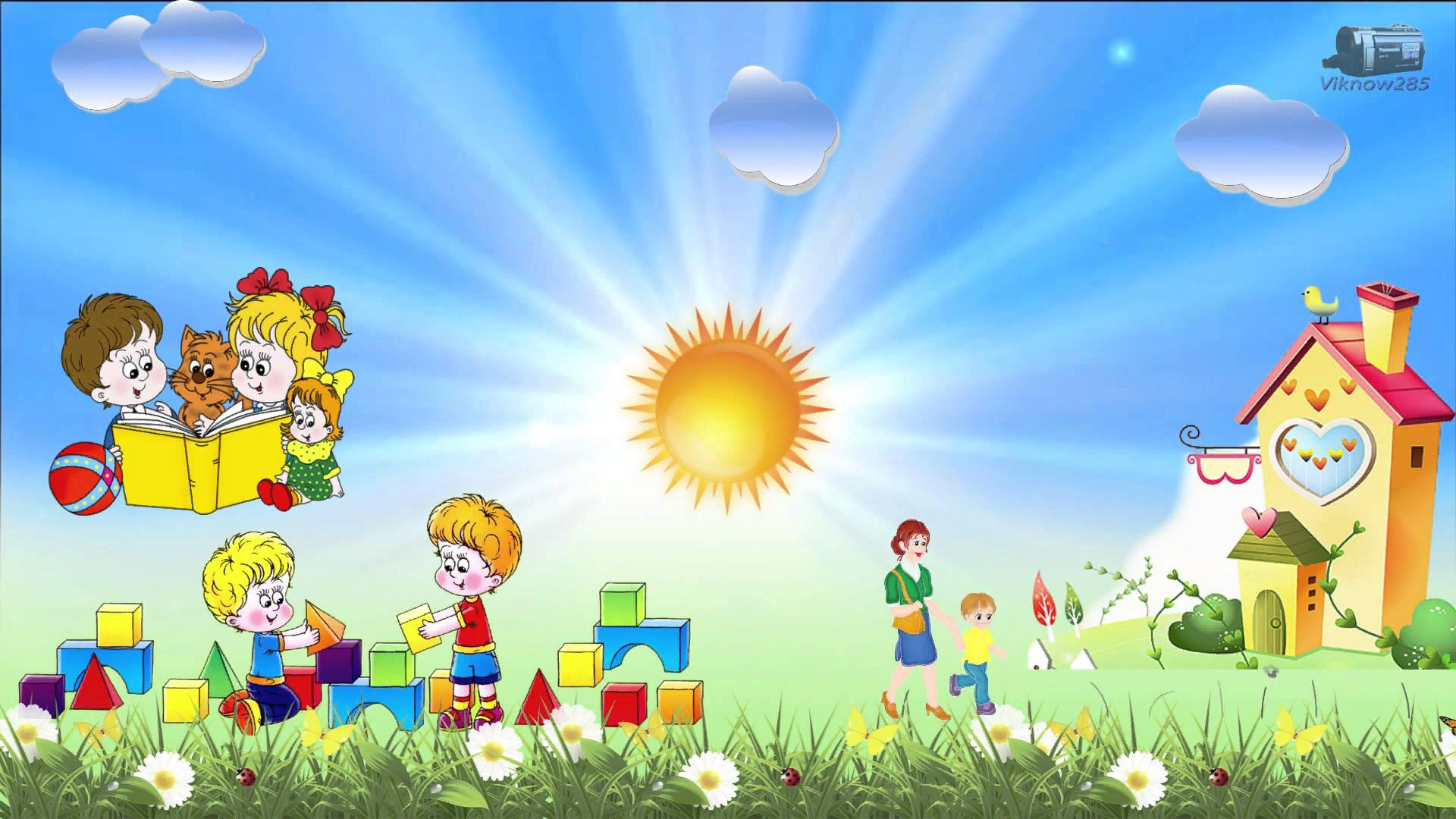 Проведение родительских собраний в нетрадиционной форме
Проведение родительских собраний в нетрадиционной форме
ормы взаимодействия детского сада с родителями – это способы организации их совместной деятельности и общения. Основная цель всех видов форм взаимодействия ДОУ с семьёй – установление доверительных отношений с детьми, родителями и педагогами, объединение их в одну команду, воспитание потребности делиться друг с другом своими проблемами и совместно их решать.
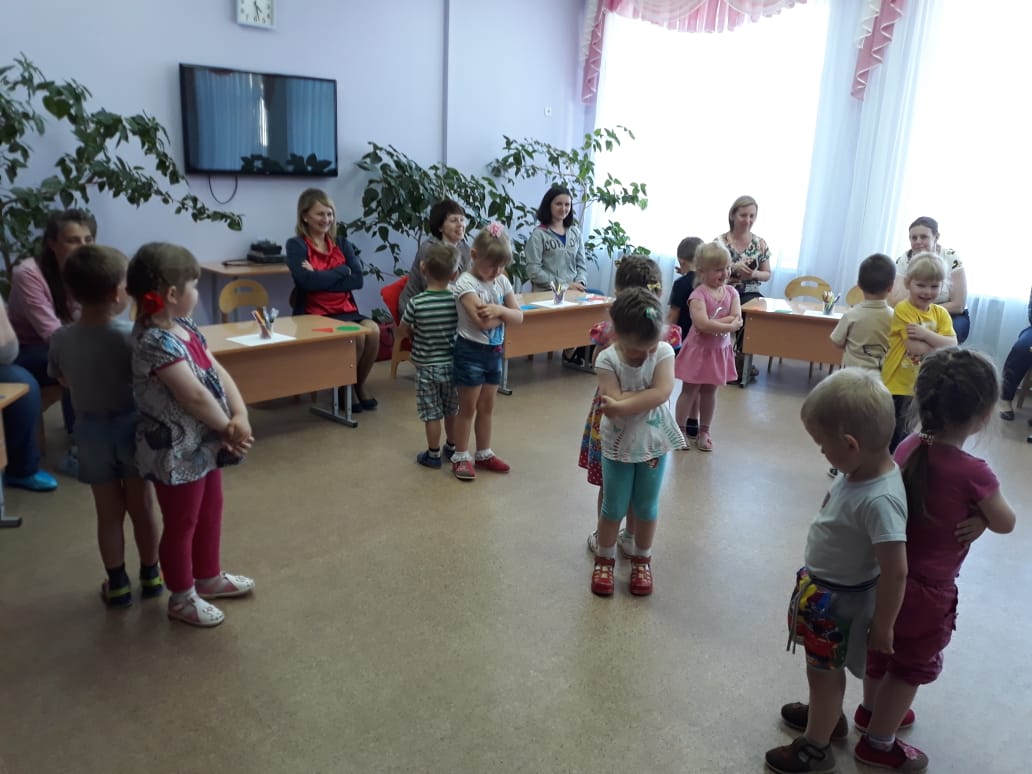 .
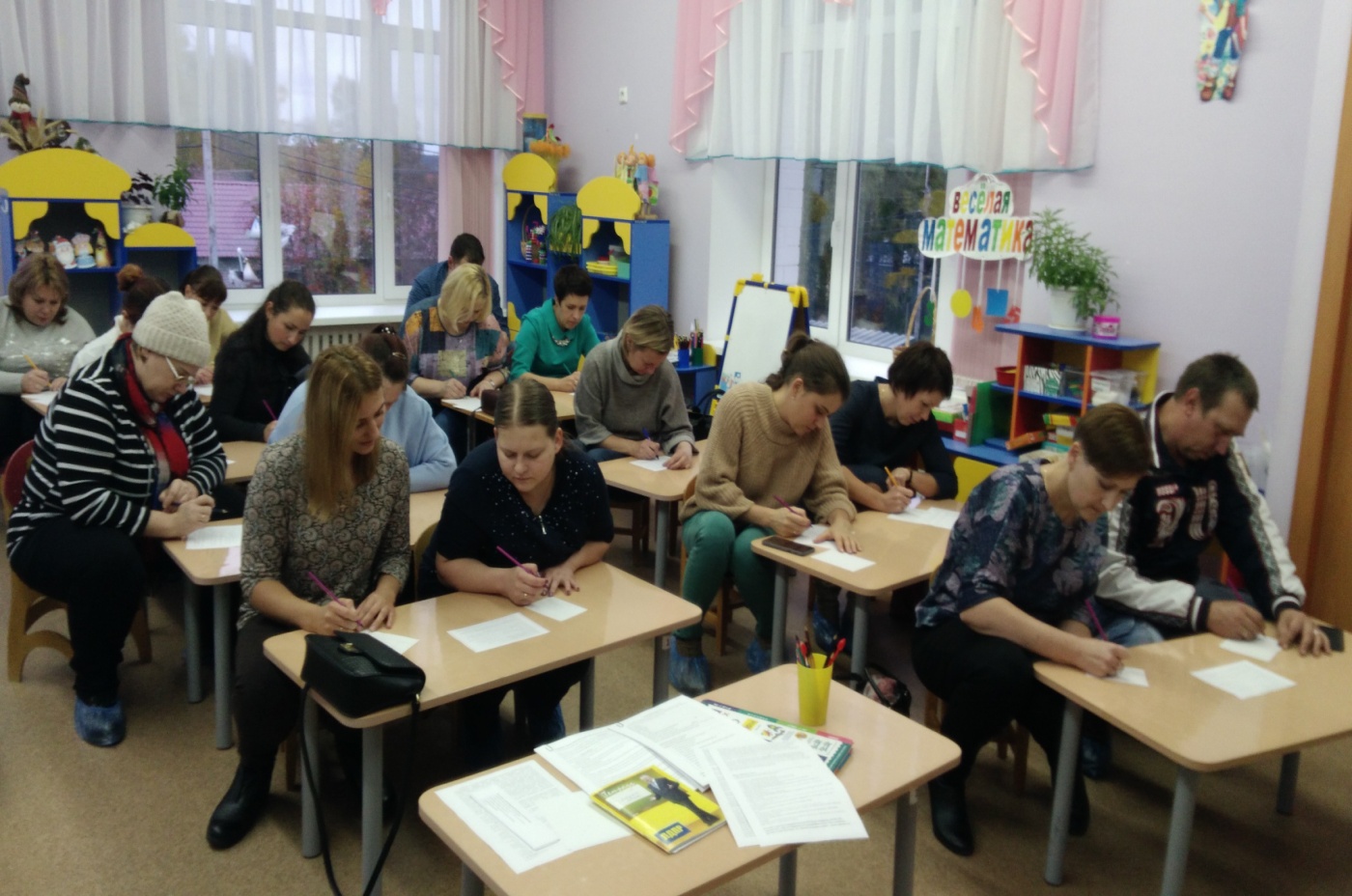 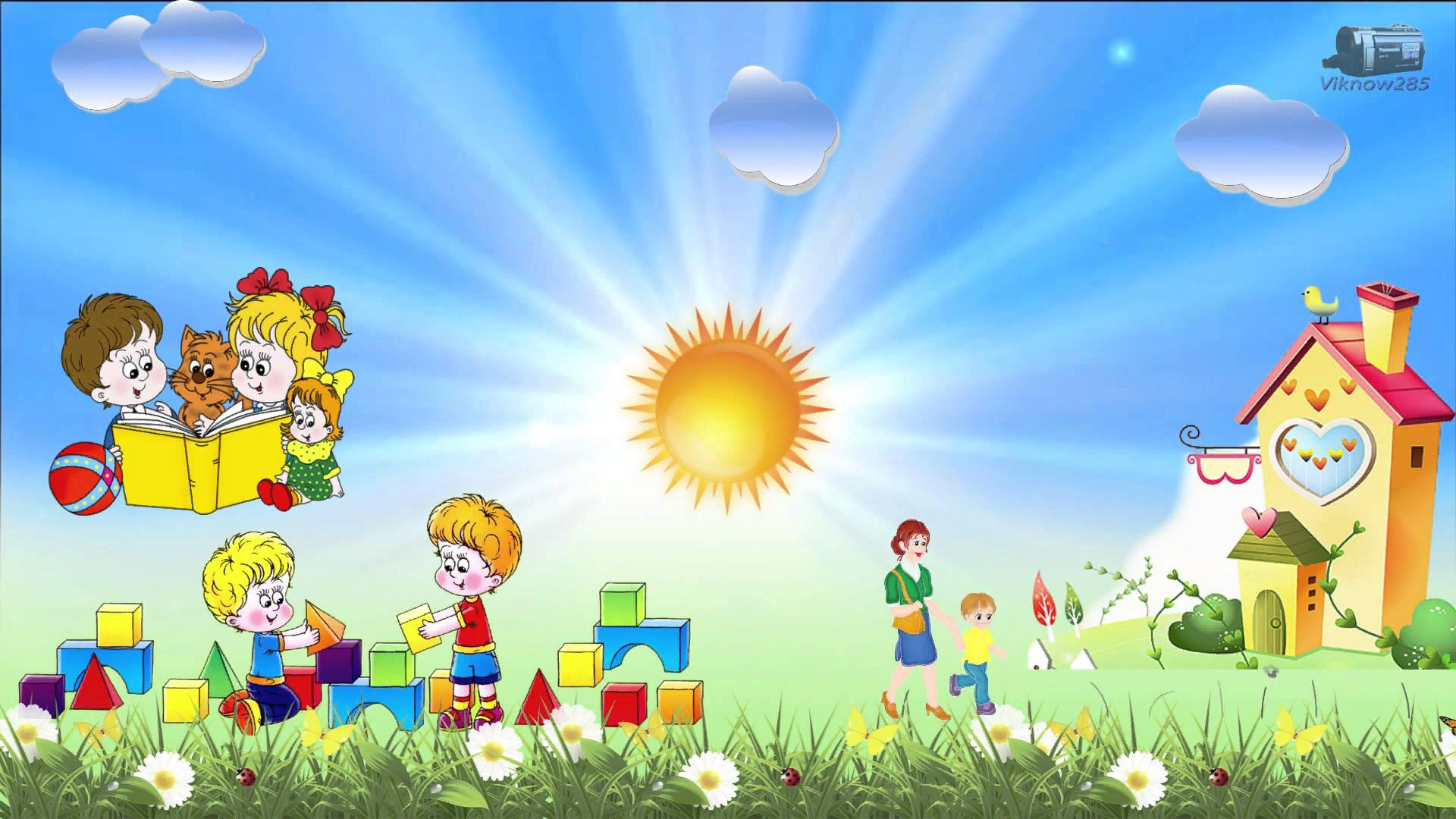 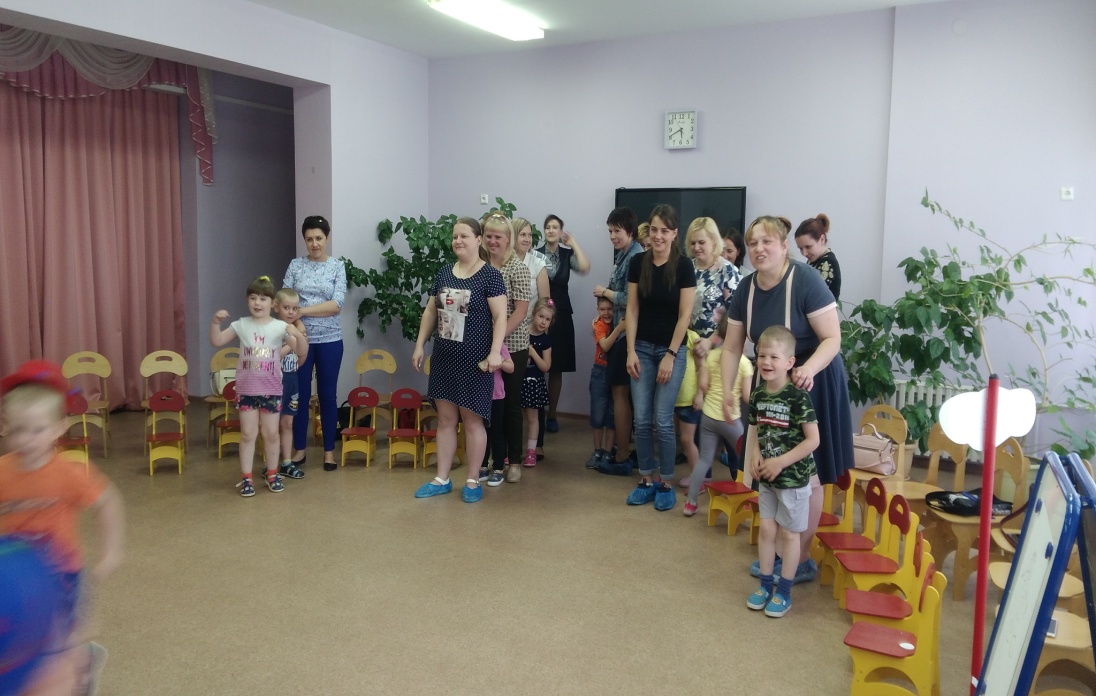 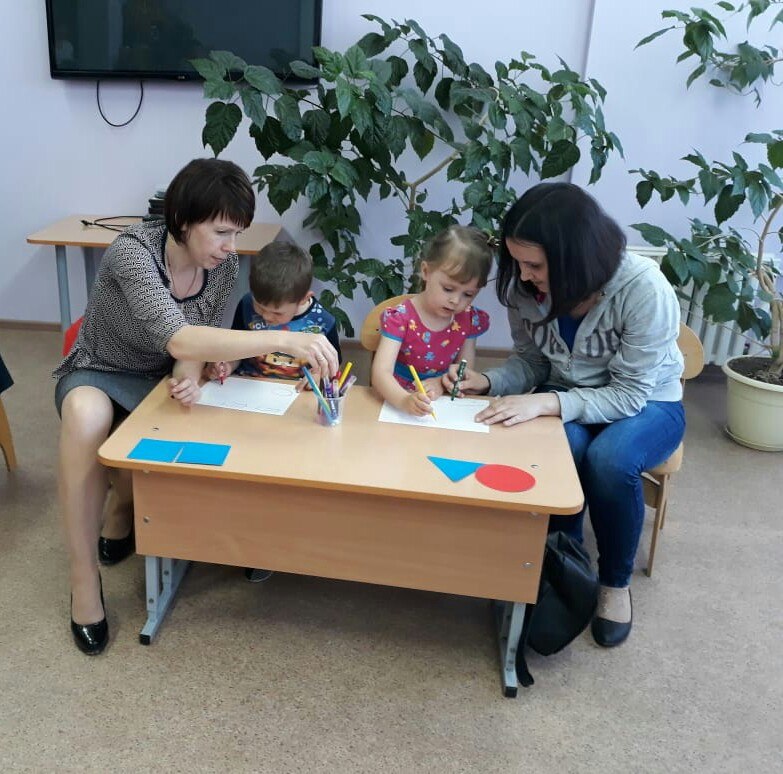 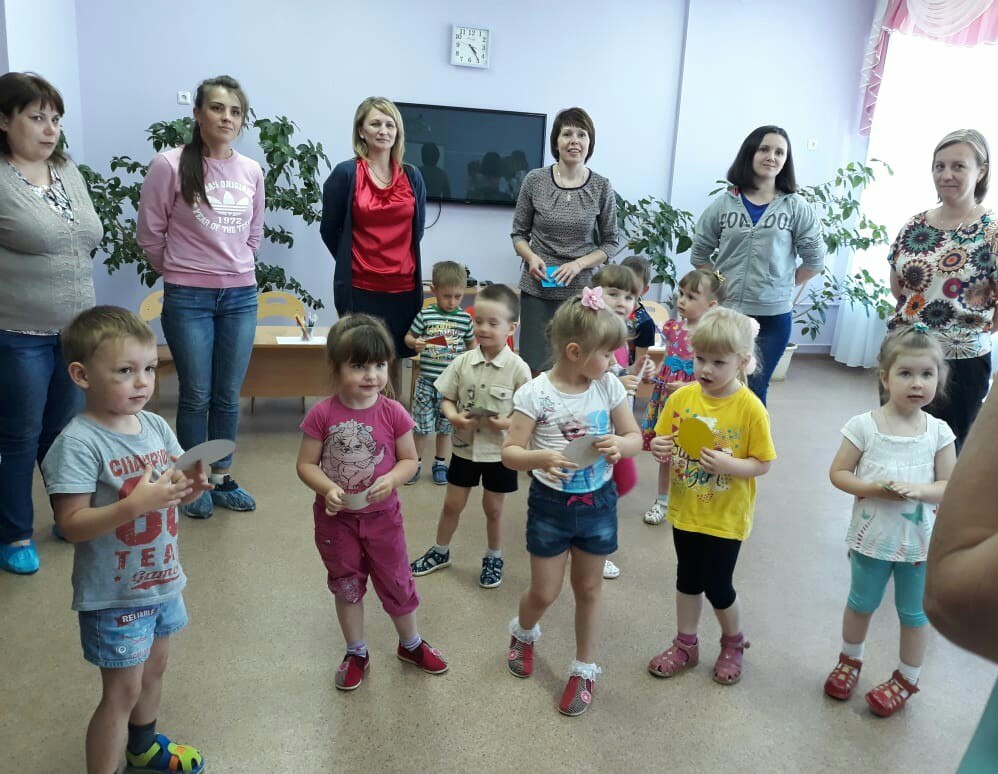 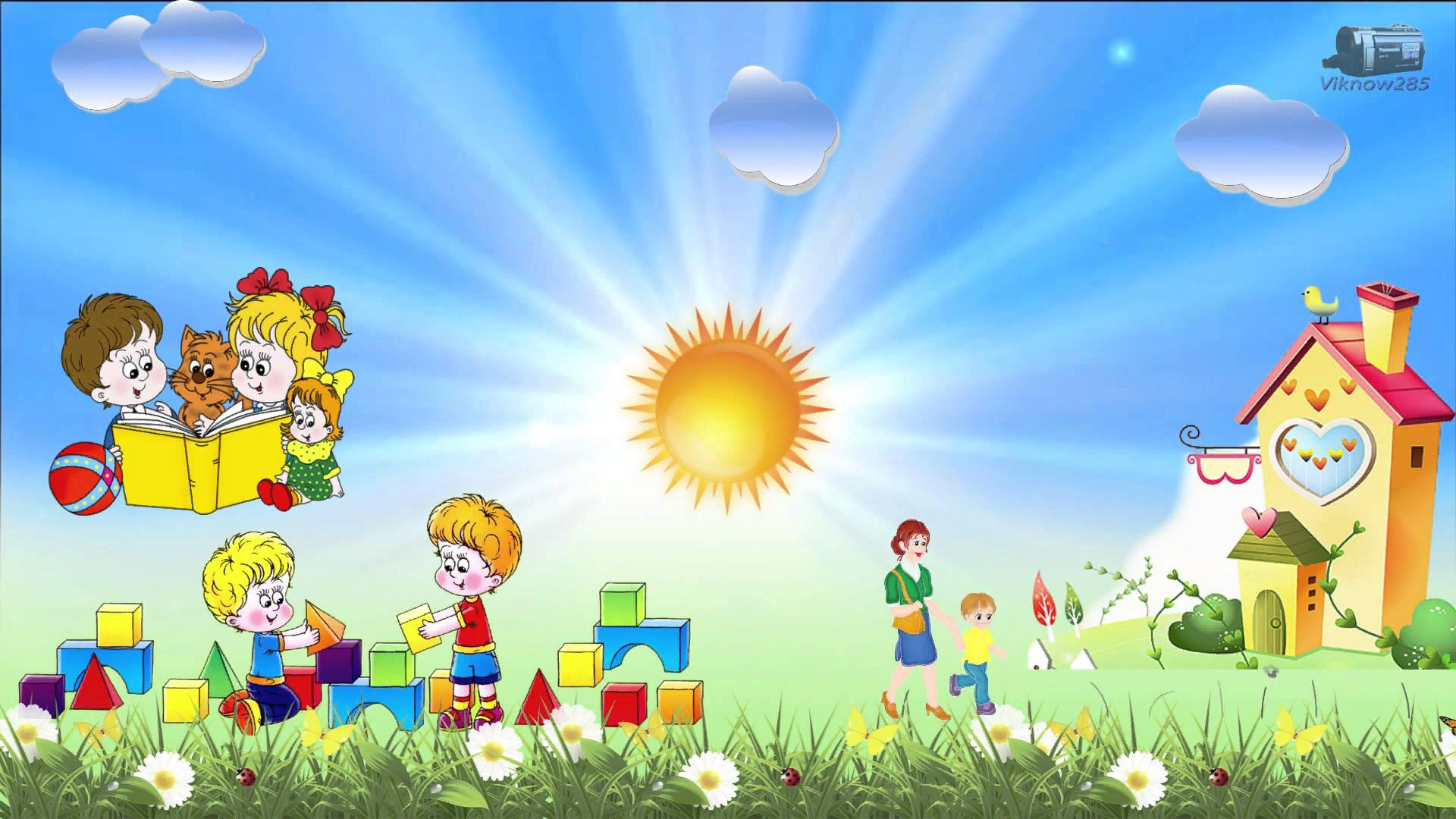 Совместное оформление различных уголков, стенгазет, выставок...
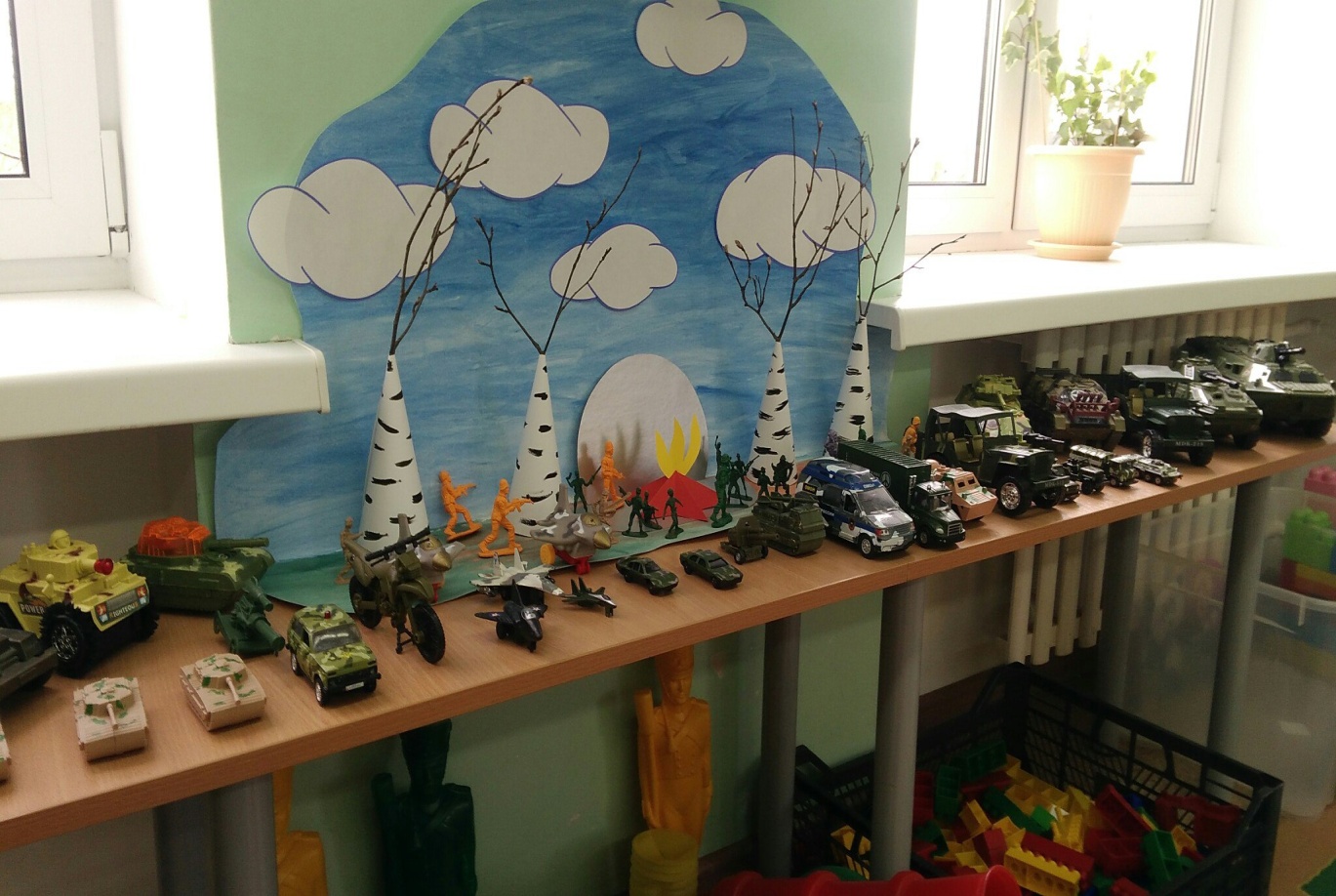 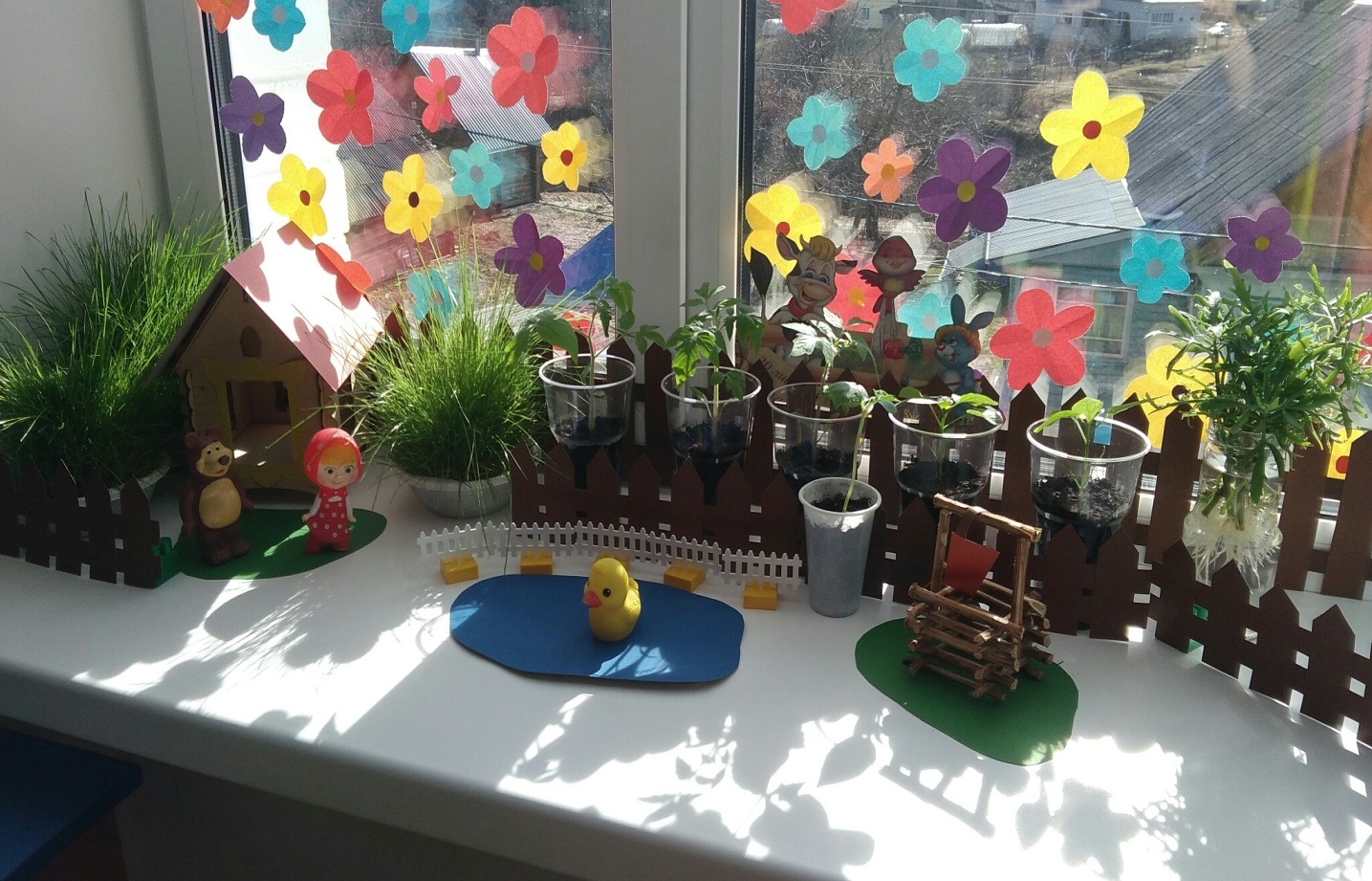 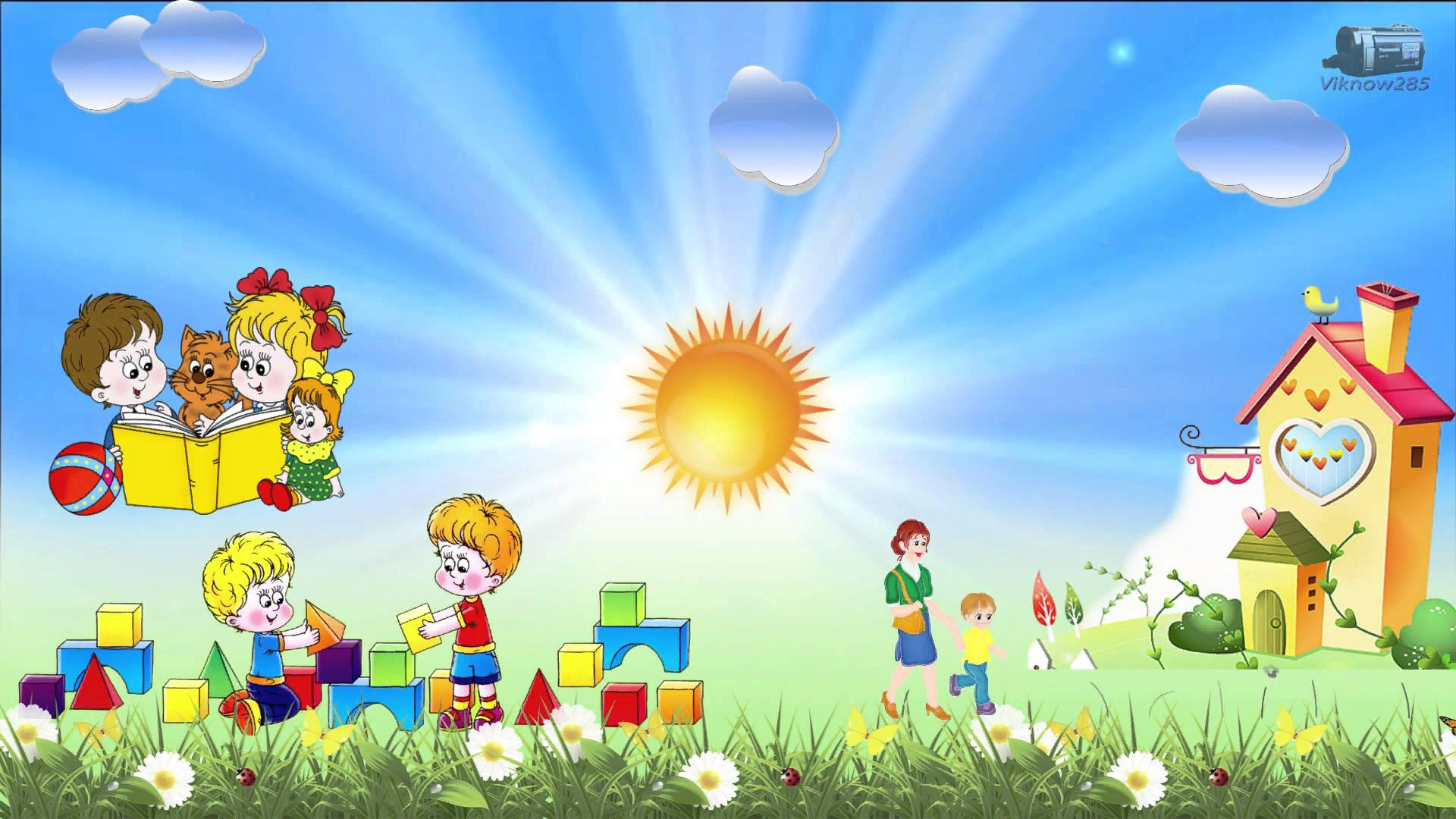 Онлайн-работа 
с родителями и детьми...
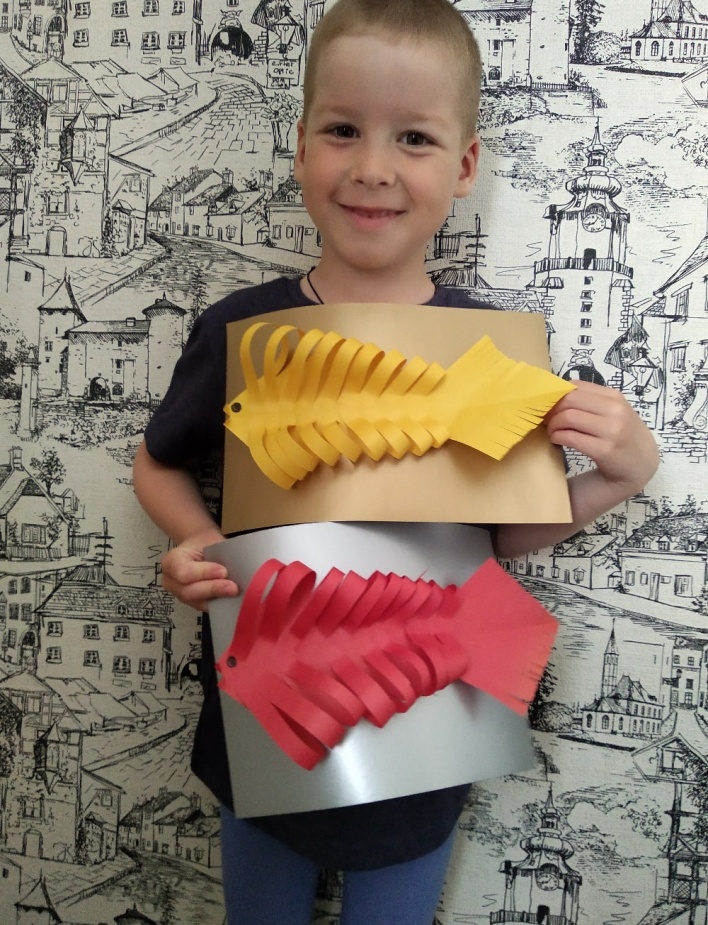 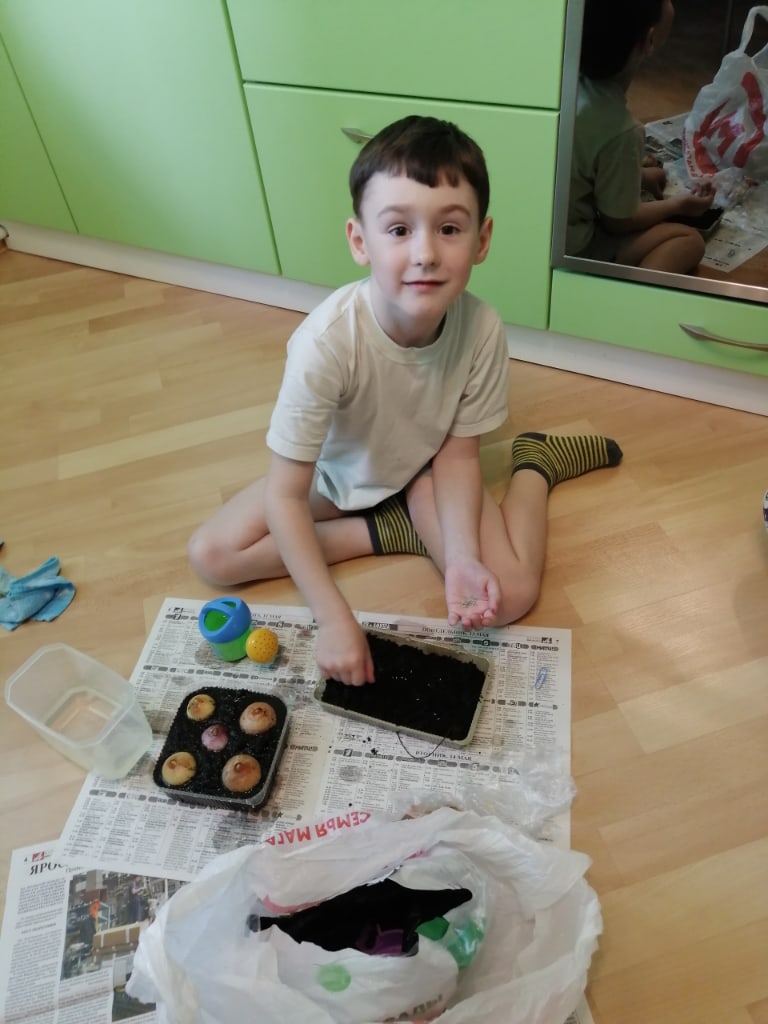 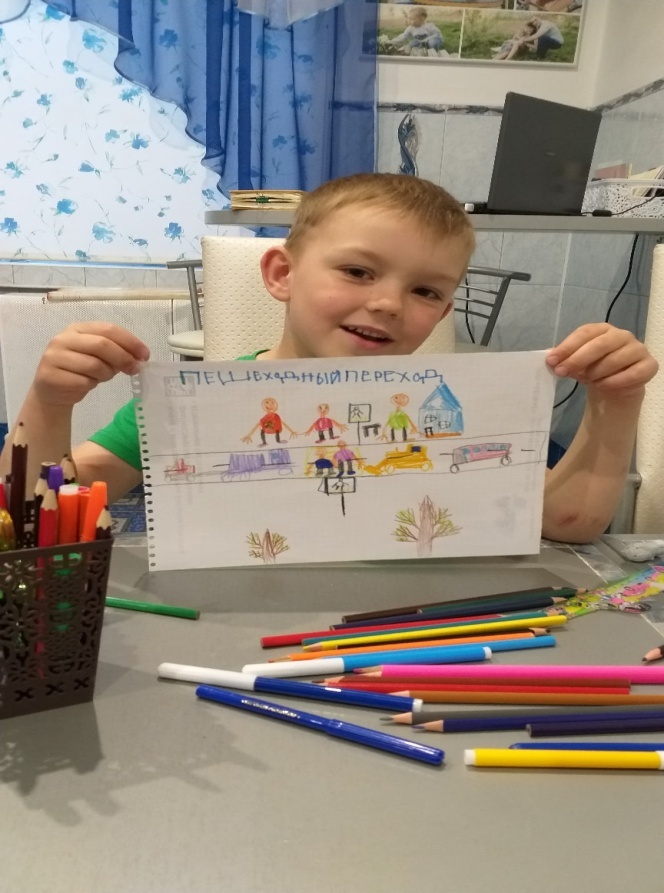 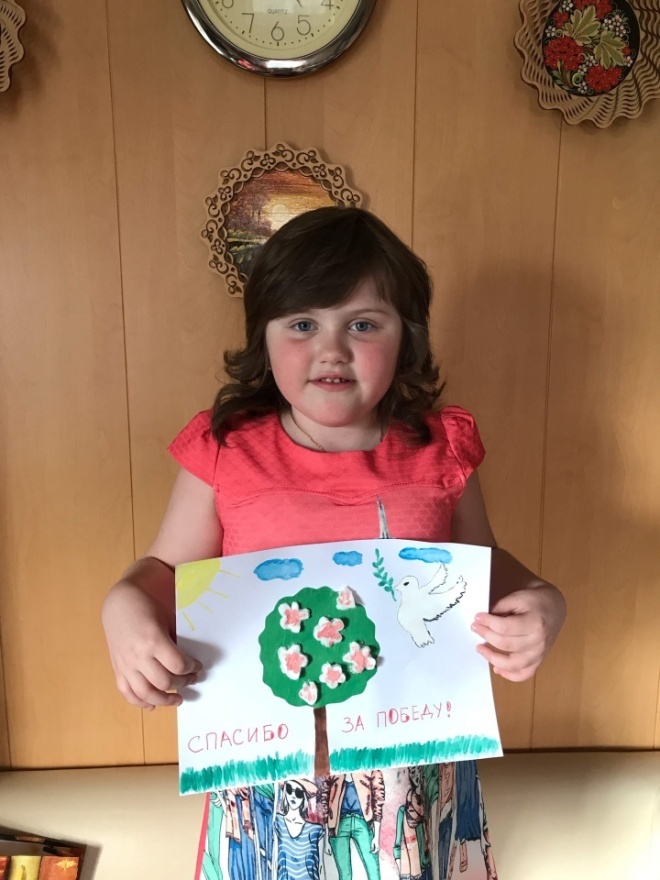 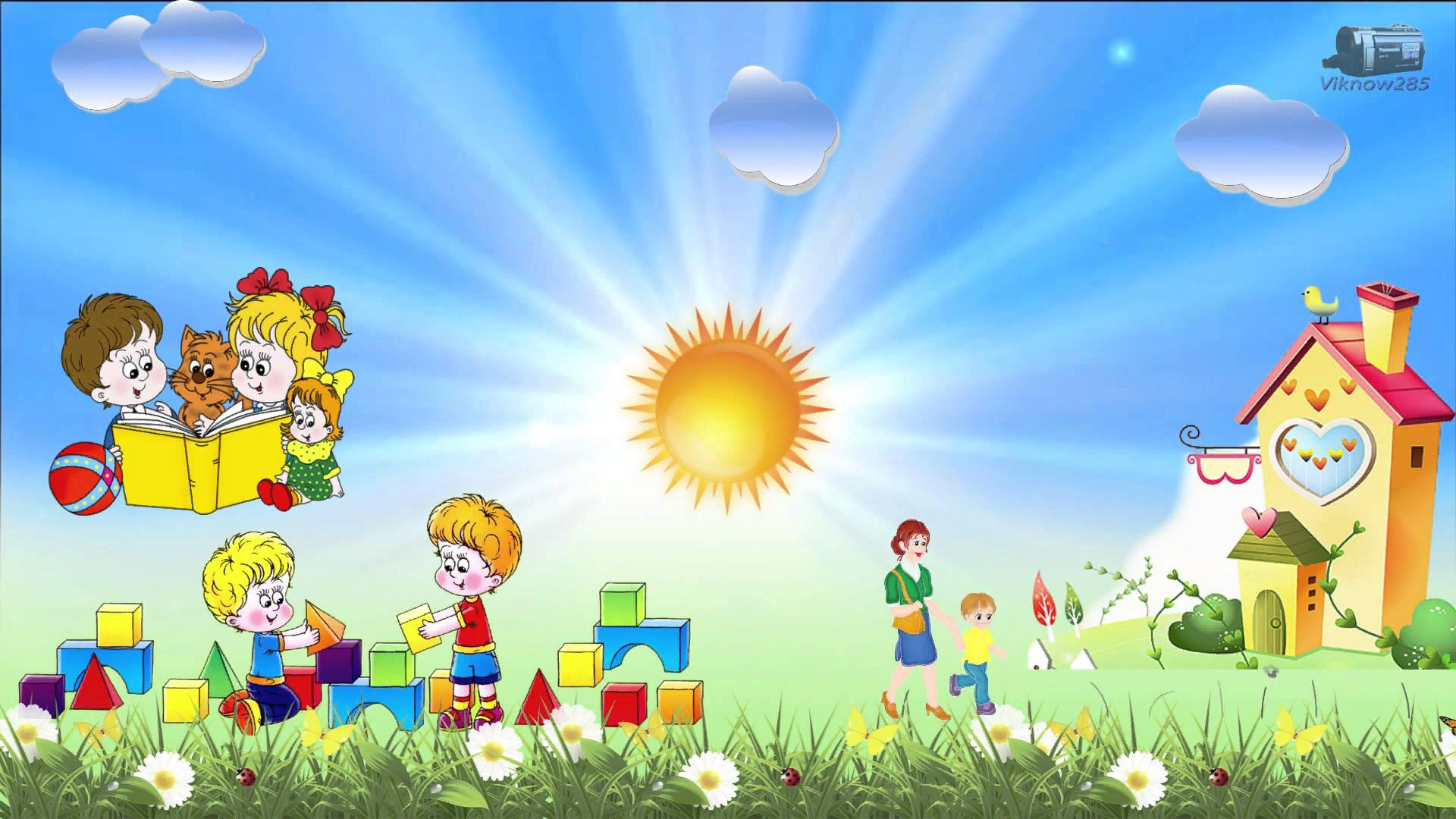 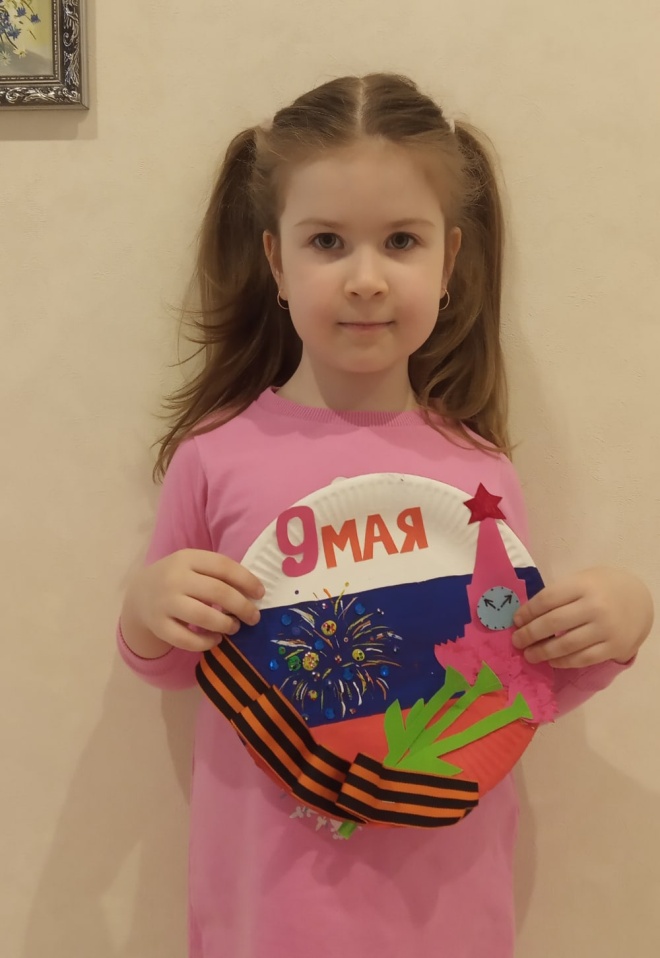 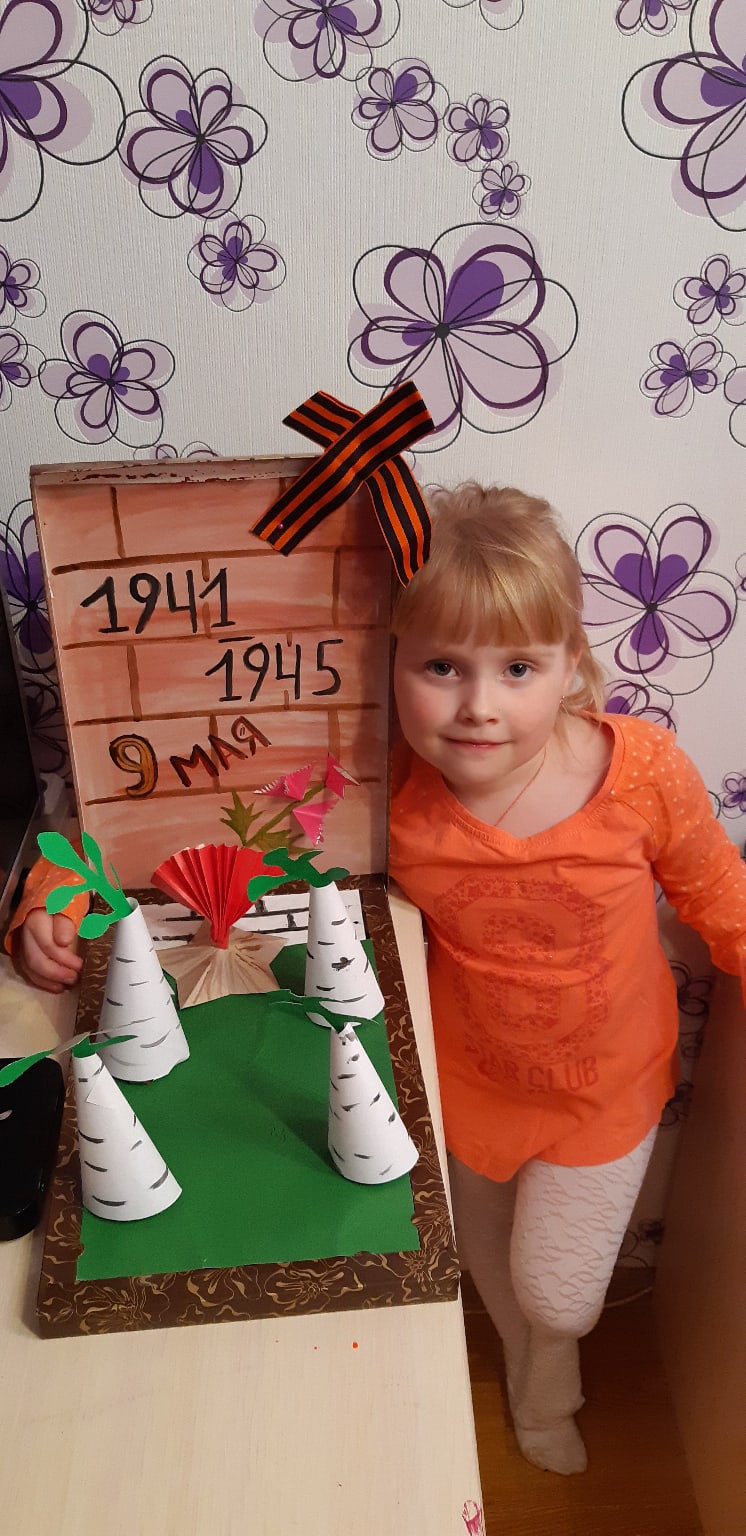 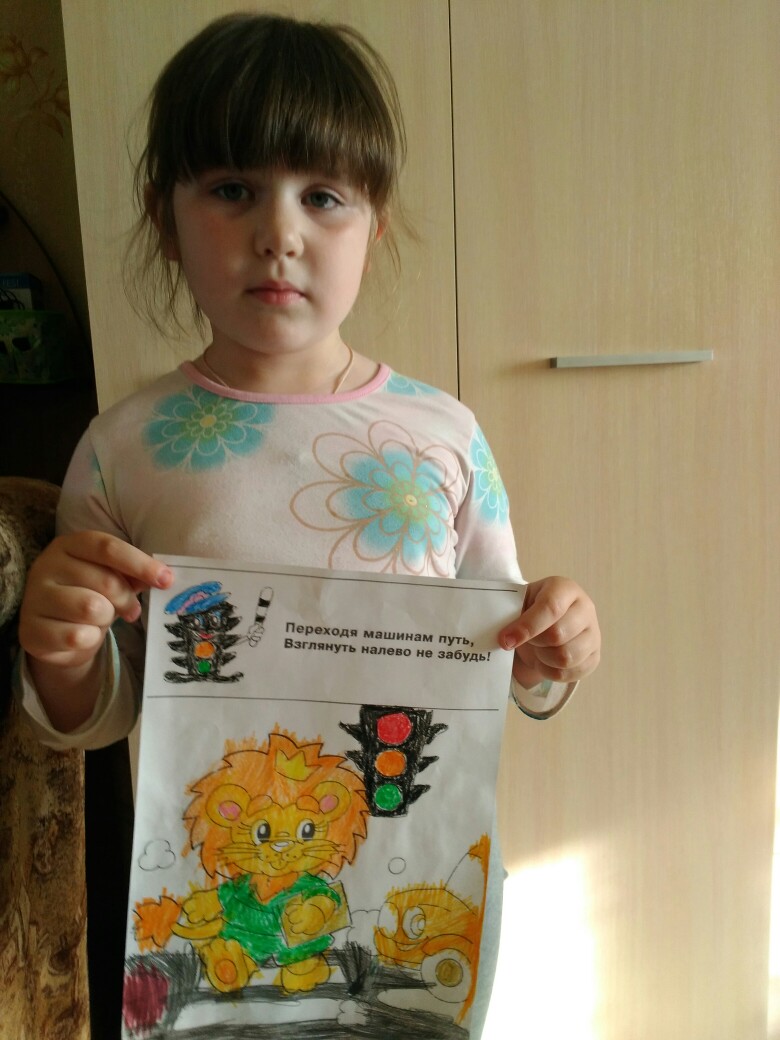 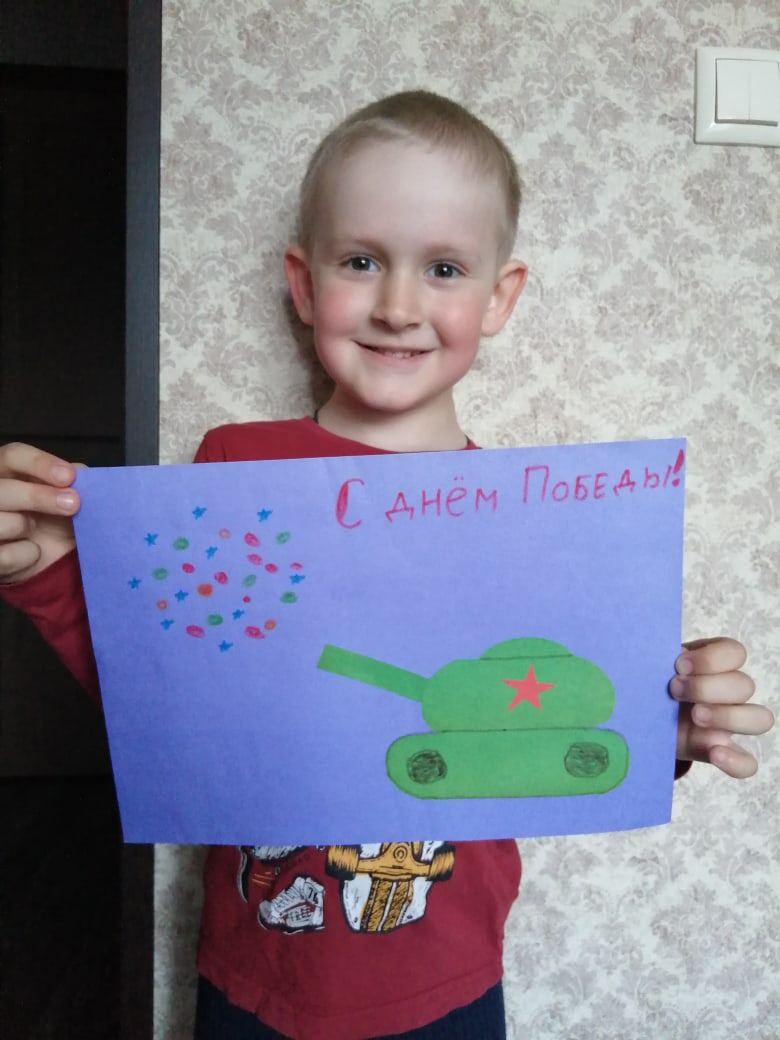 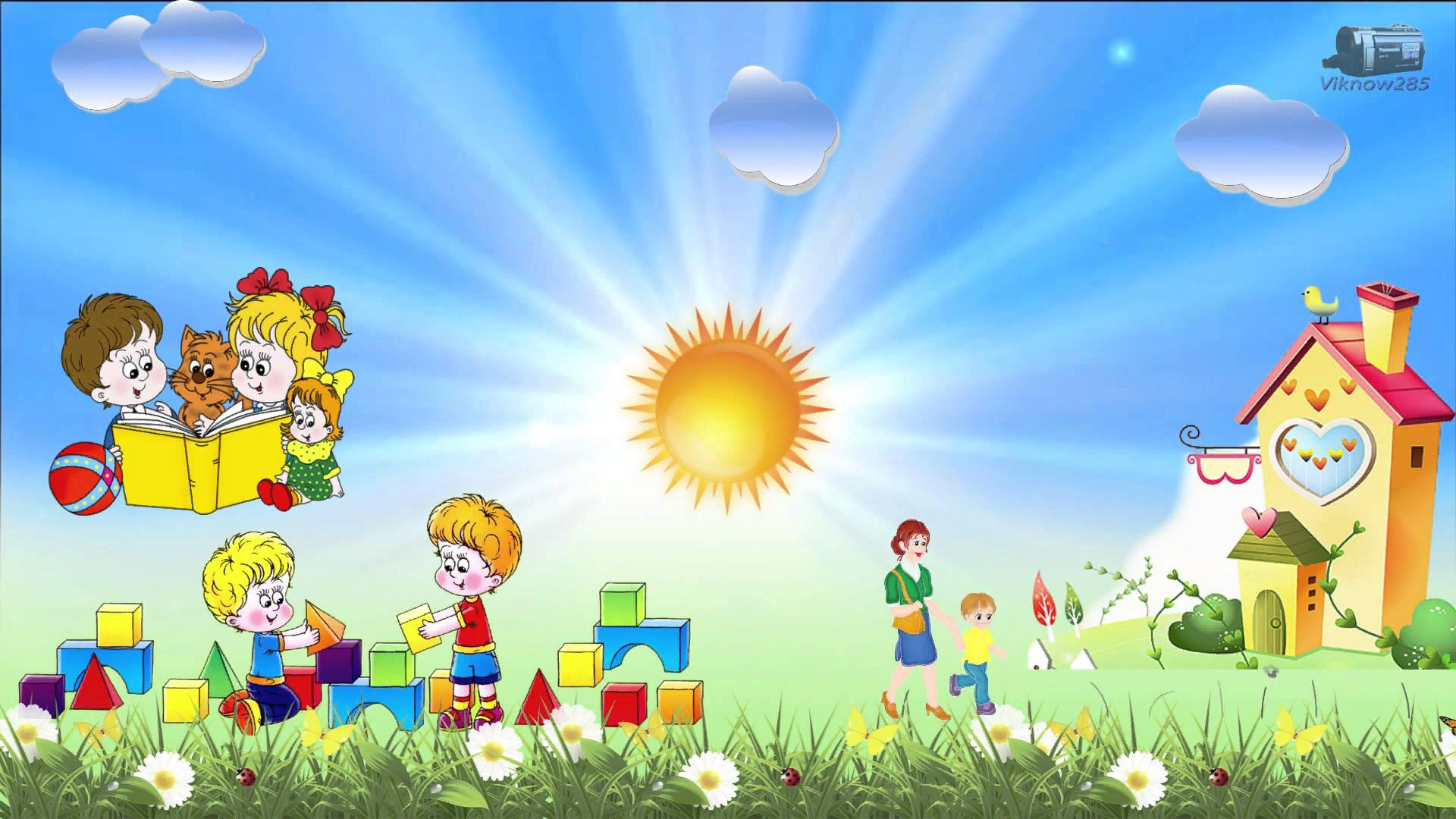 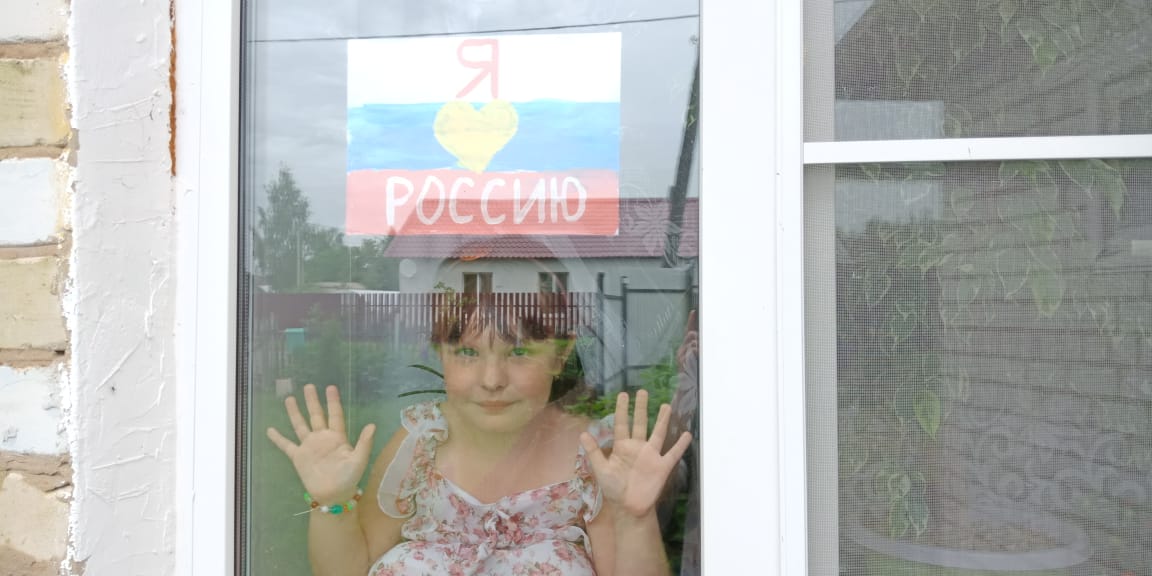 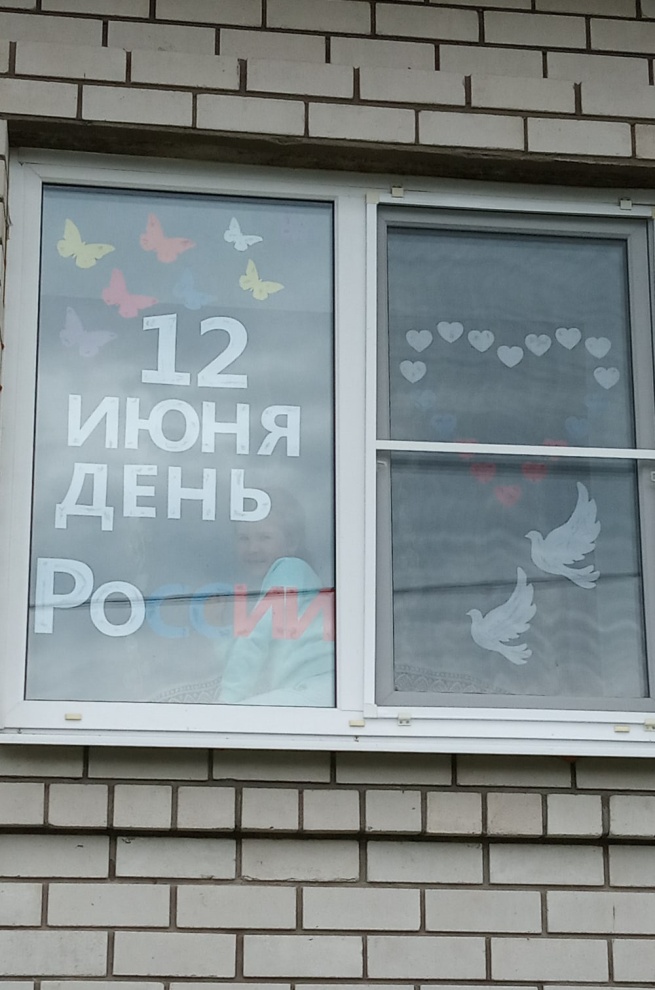 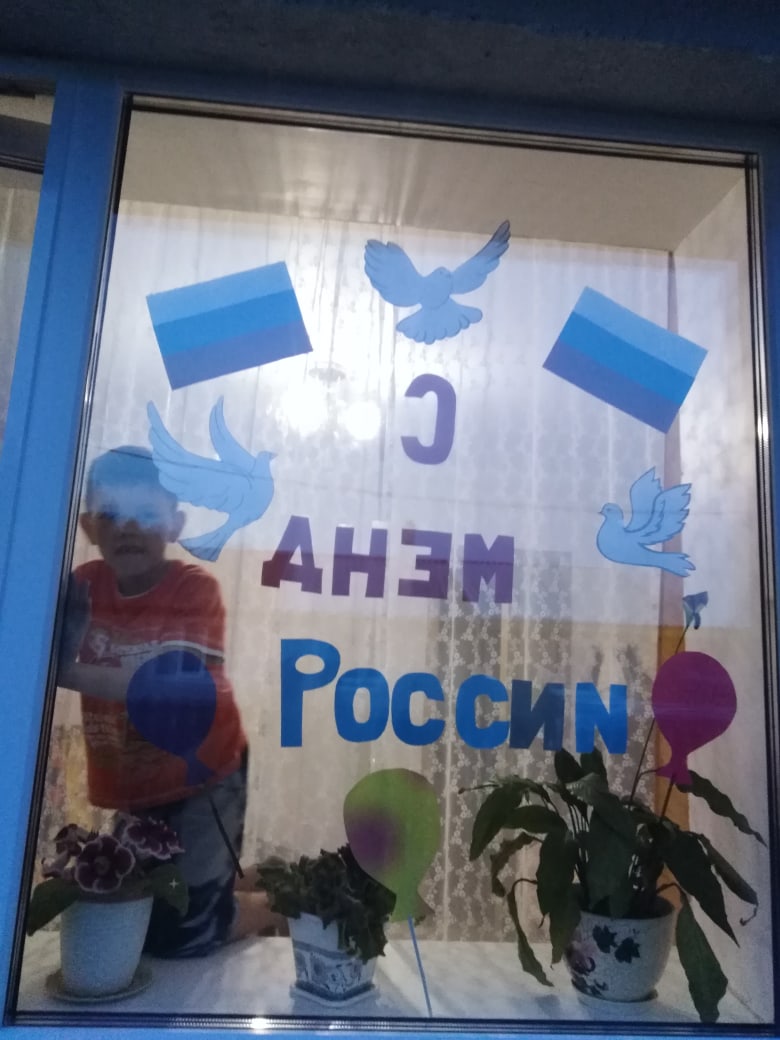 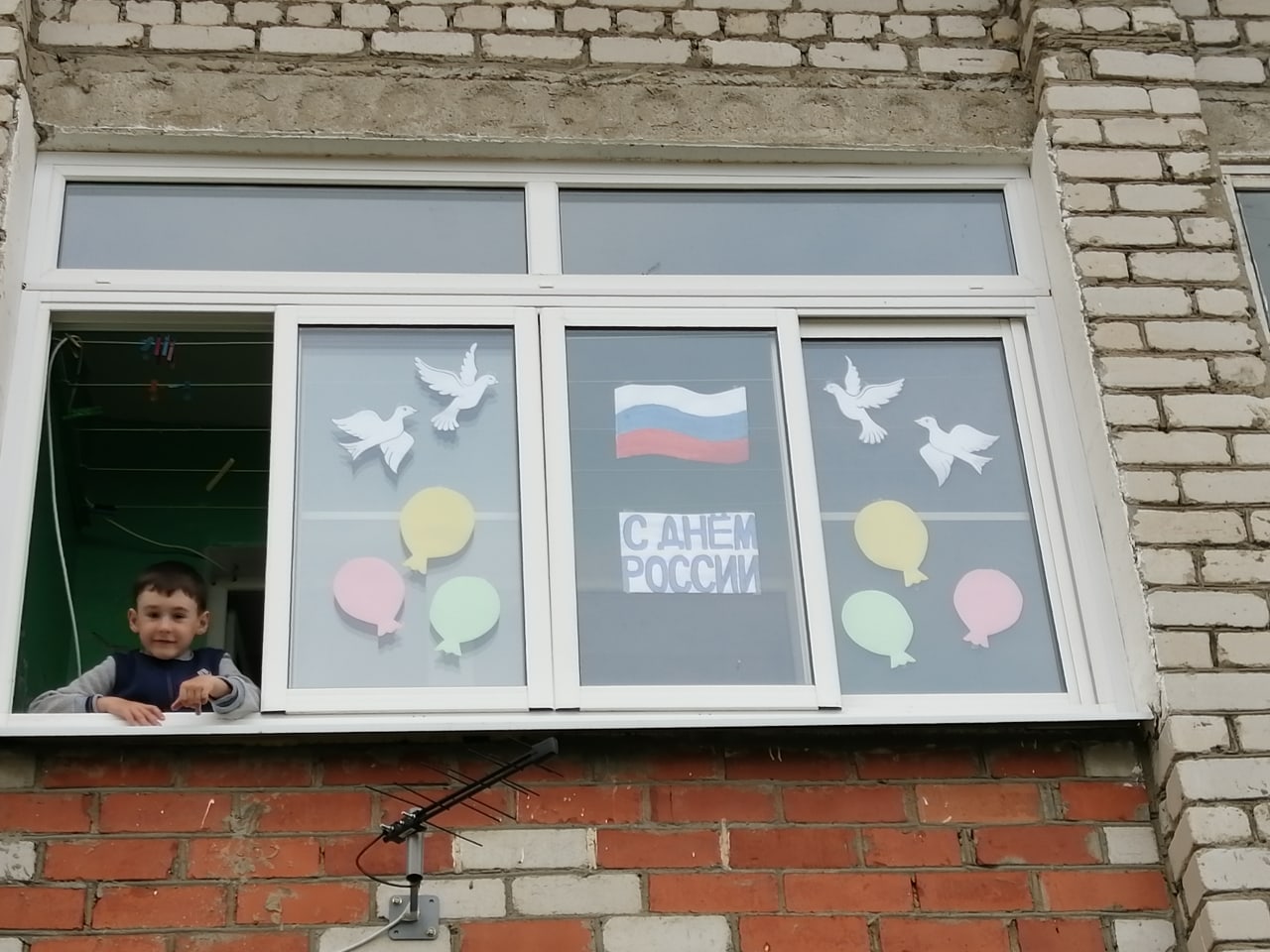 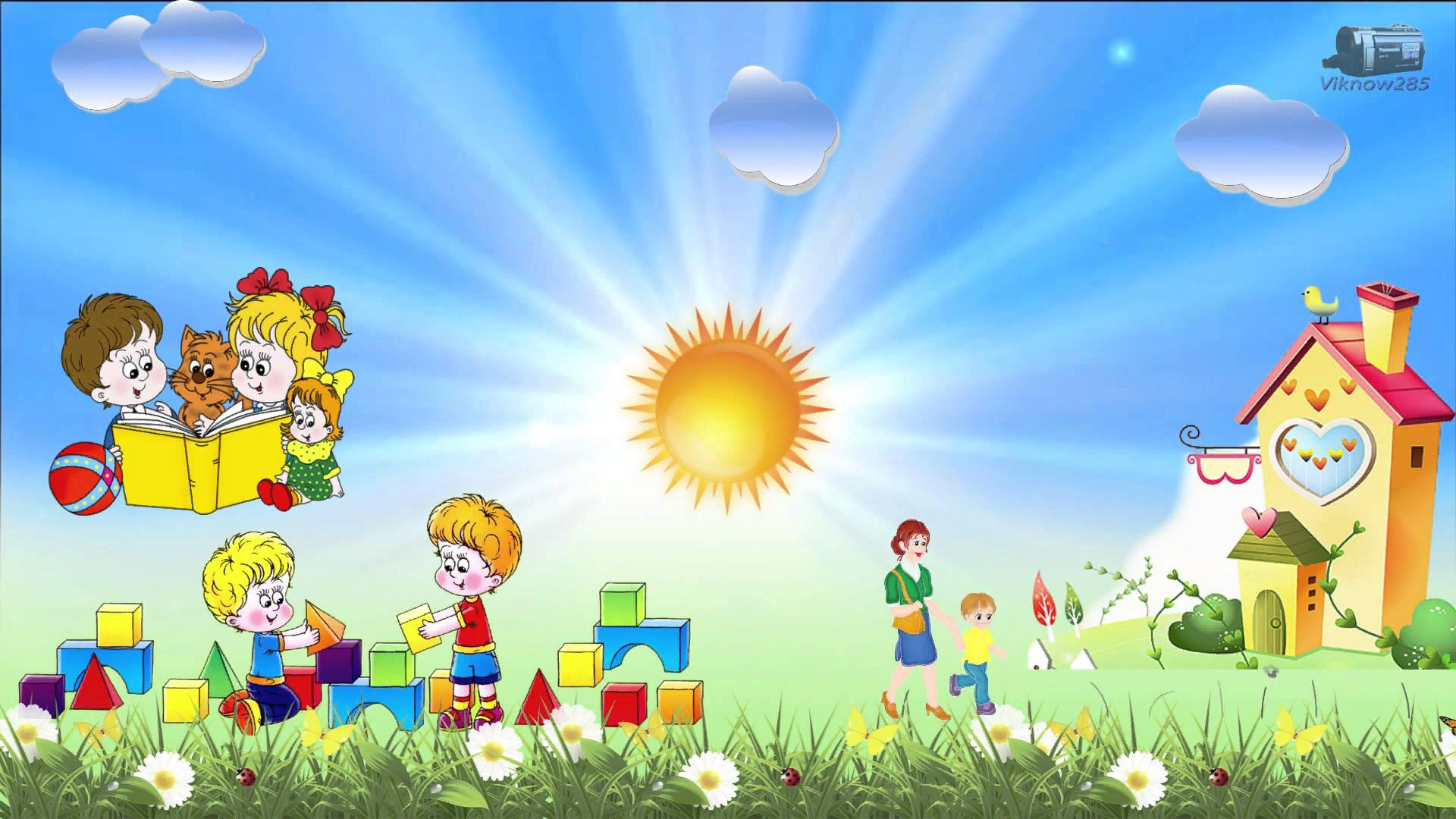 Использование разнообразных форм работы с семьями воспитанников даёт положительные результаты. Вовлечение в педагогическую деятельность родителей, заинтересованное участие в воспитательно -образовательном процессе важно не потому, что этого хочет воспитатель, а потому, что это необходимо для развития их собственного ребенка. Внедрение новых федеральных государственных образовательных стандартов позволяет организовать совместную деятельность детского сада и семьи более эффективно.
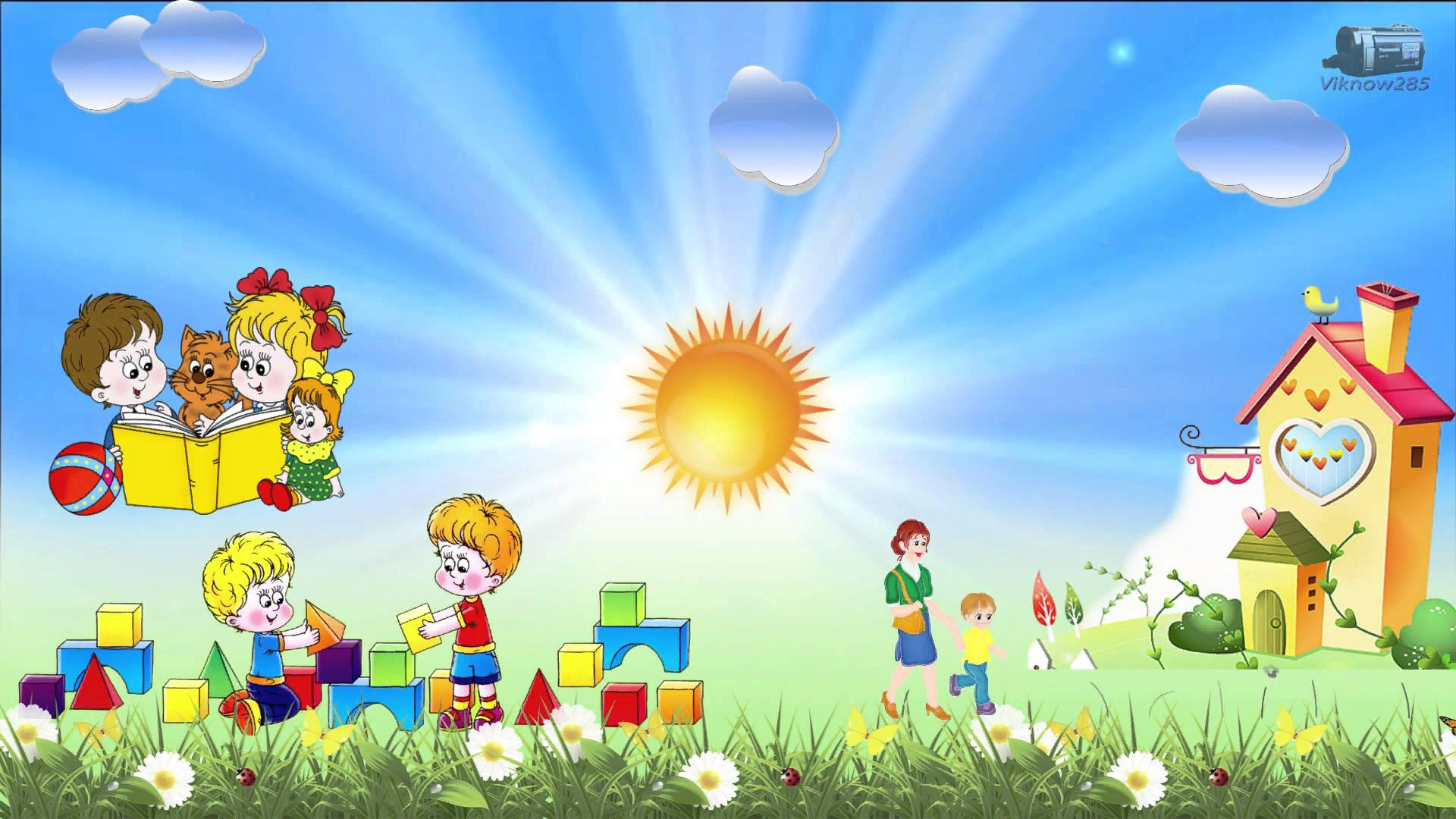 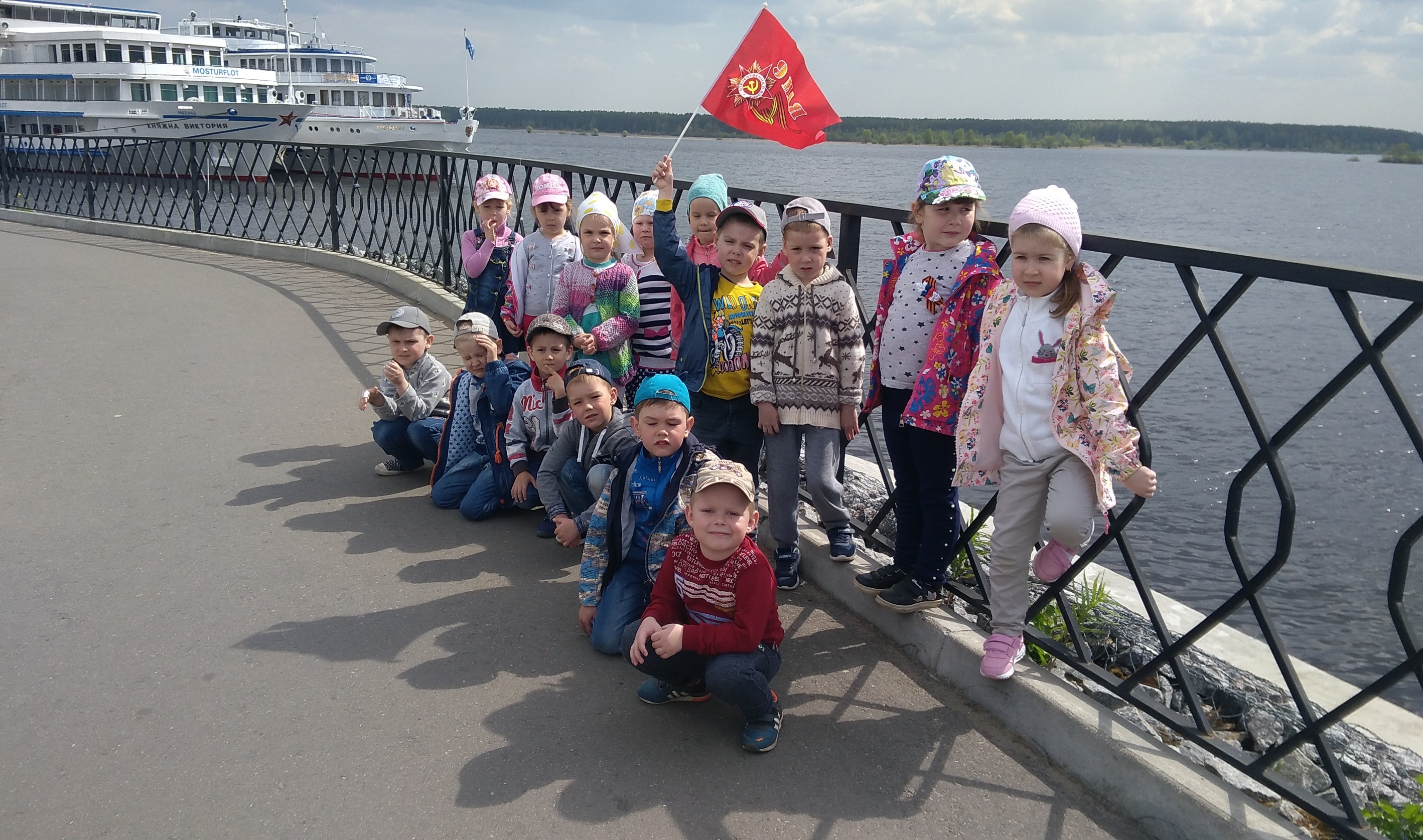 Текст слайда
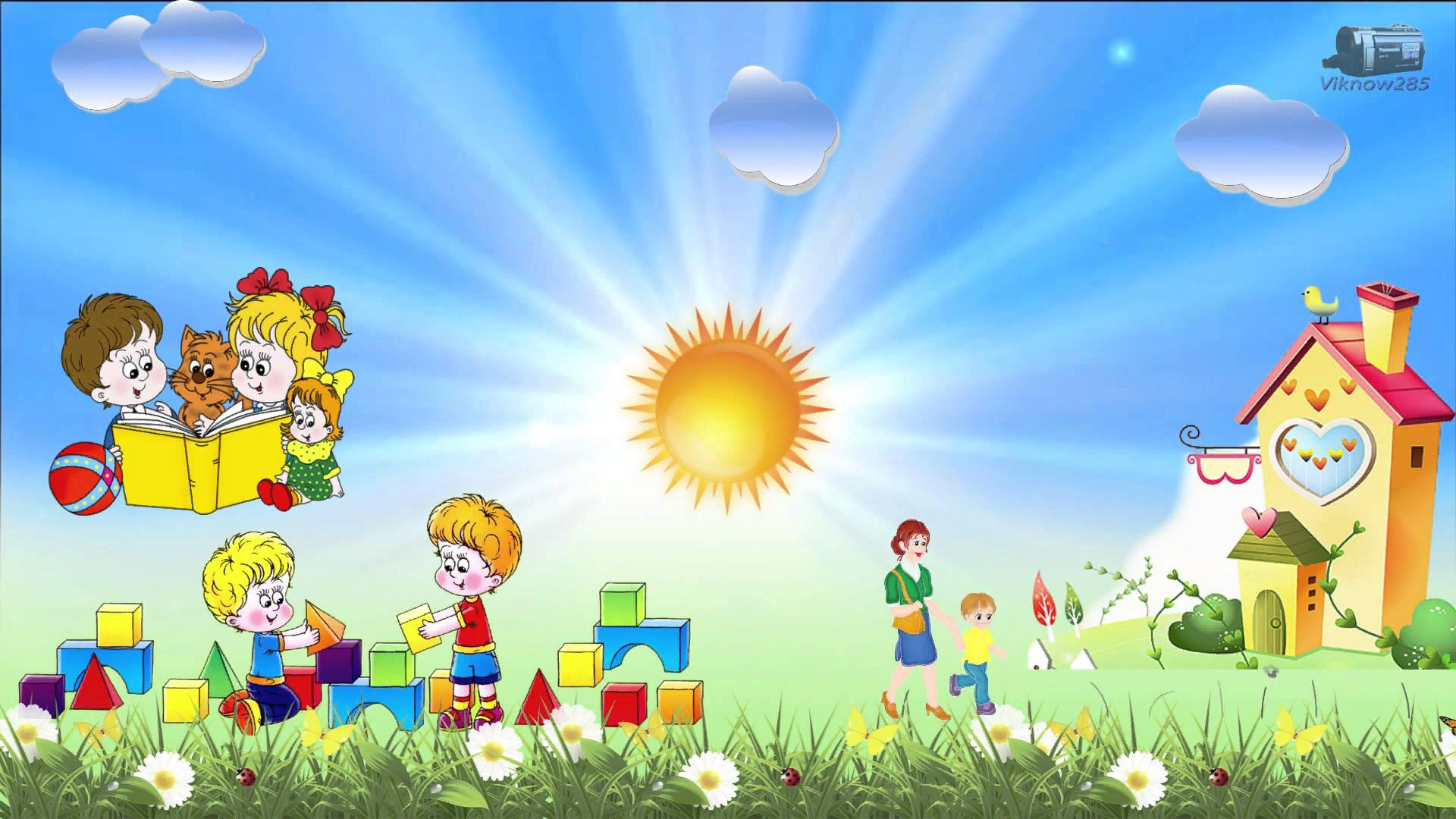 Спасибо 
за внимание!